МБОУ «Центр образования № 4»г. Новомосковска Тульской областиИспользование ИКТ на уроках математики при подготовке к внешней оценке результатов обучающихся
Елисеева Юлия Александровна,
учитель математики
Можно утверждать, что грамотное использование возможностей современных информационных технологий способствует: 
− активизации познавательной деятельности, повышению качественной успеваемости обучающихся; 
− достижению целей обучения с помощью современных электронных учебных материалов, предназначенных для использования на уроках; 
− развитию навыков самообразования и самоконтроля у обучающихся;
− повышению уровня комфортности обучения; 
− снижению дидактических затруднений у обучающихся; 
− повышению активности и инициативности обучающихся на уроке; 
− развитию информационного мышления обучающихся, формированию информационно-коммуникационной компетенции; 
− приобретению навыков работы на компьютере обучающимися с соблюдением правил безопасности.
Мультимедийные уроки помогают решить следующие дидактические задачи: 
− усвоить базовые знания по предмету; 
− систематизировать усвоенные знания; 
− сформировать навыки самоконтроля; 
− сформировать мотивацию к учению в целом и к математике в частности; 
− оказать учебно-методическую помощь учащимся в самостоятельной работе над учебным материалом.
Пример использования ИКТ-технологий на уроке математики:
1. Для обозначения темы урока.
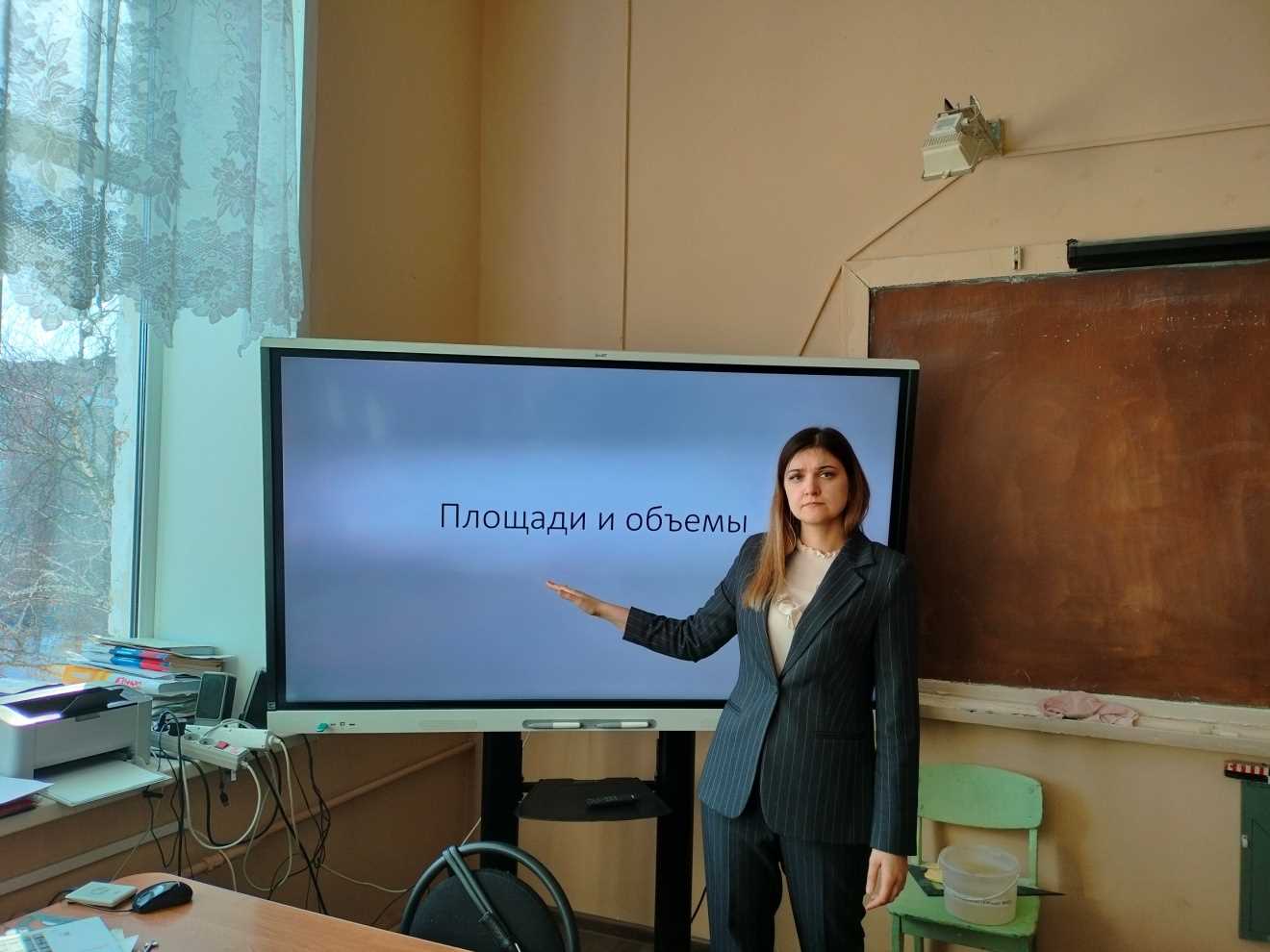 Пример использования ИКТ-технологий на уроке математики:
2. Как сопровождение объяснения учителя.
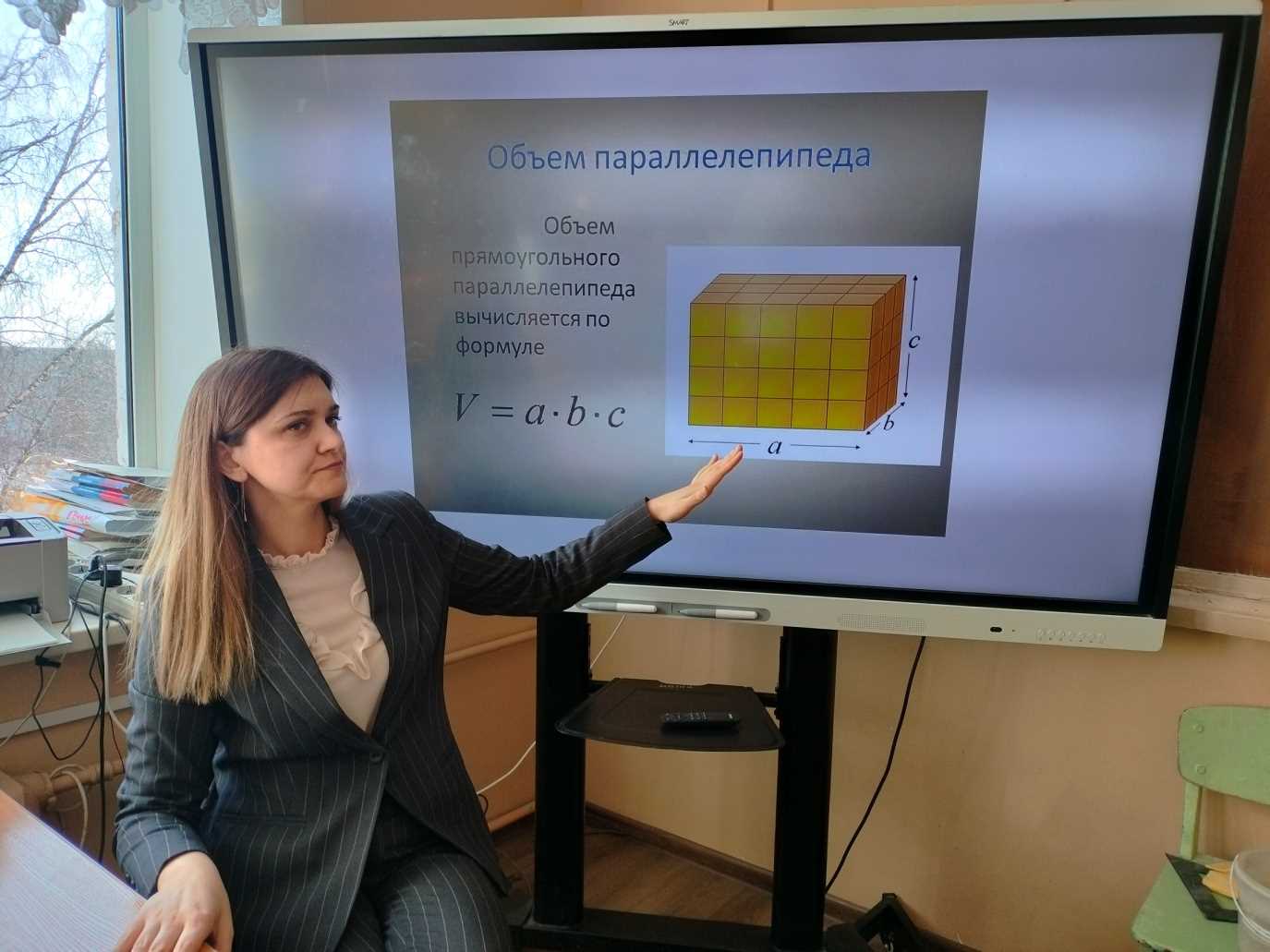 Пример использования ИКТ-технологий на уроке математики:
3. Как информационно-обучающее пособие.
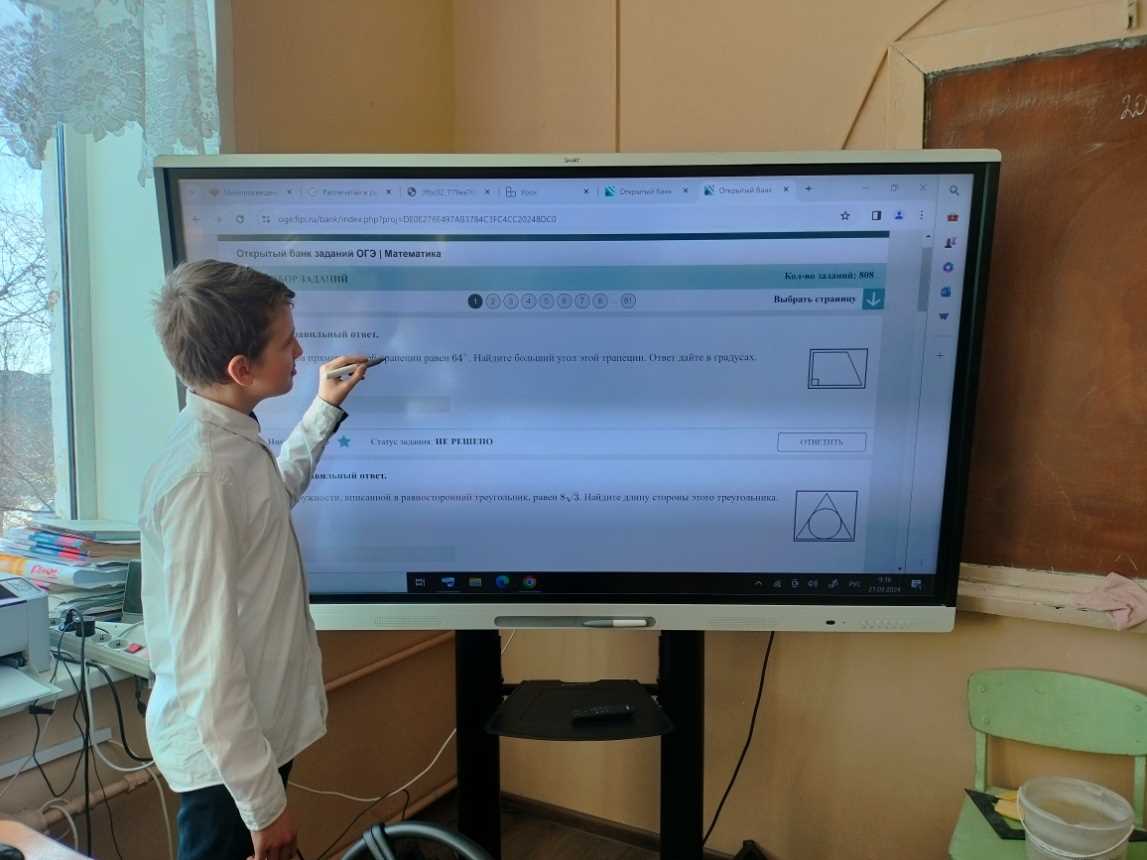 Пример использования ИКТ-технологий на уроке математики:
4. Для контроля знаний.
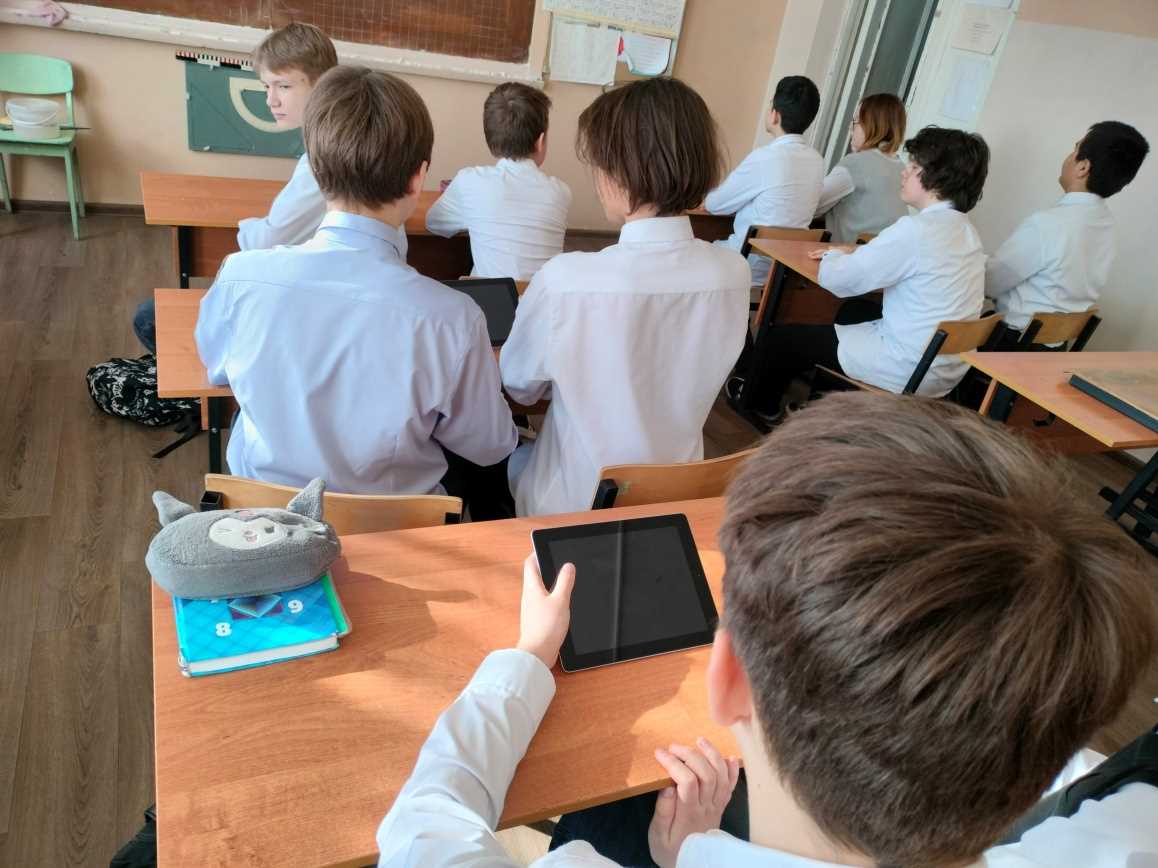 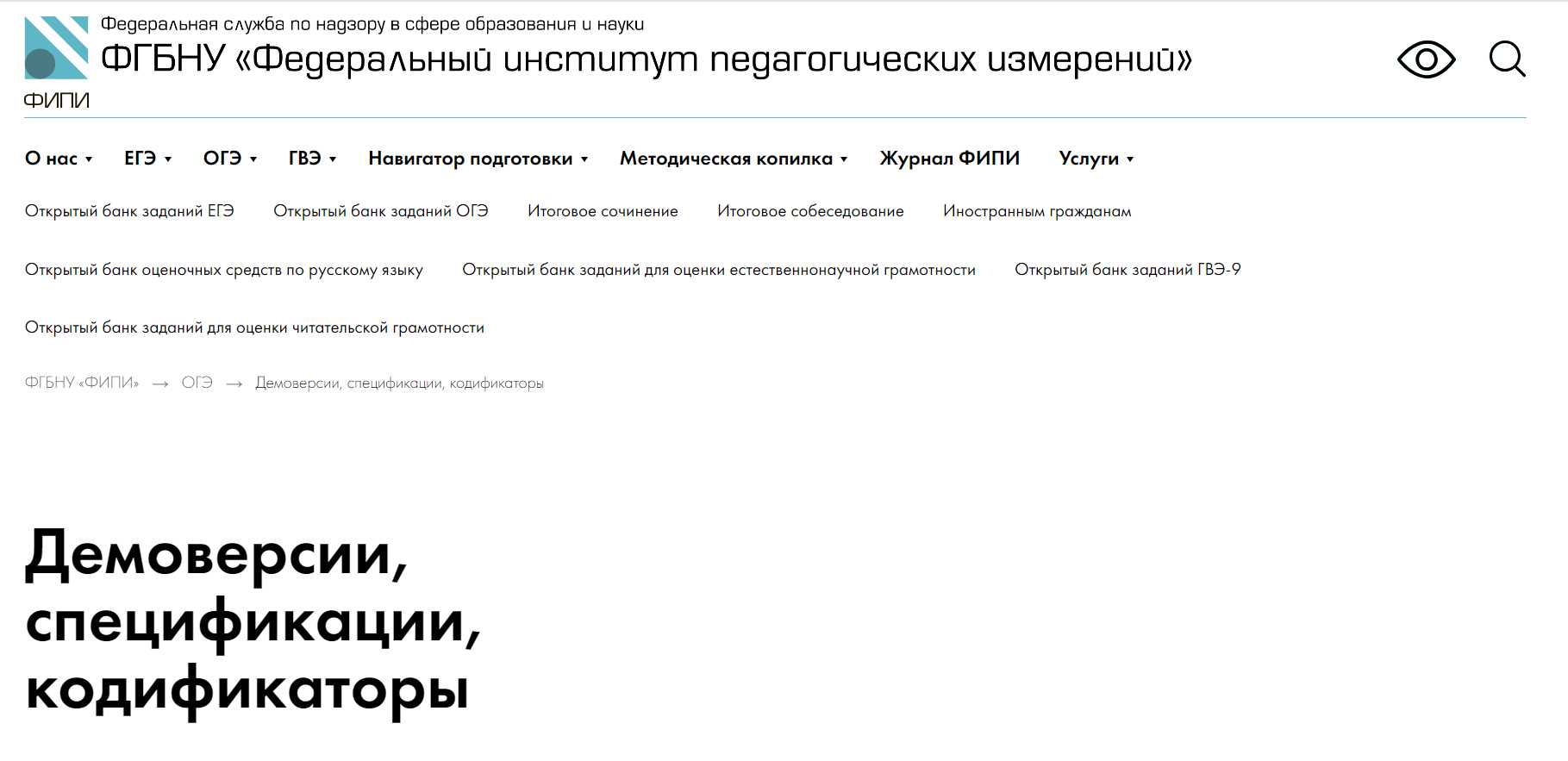 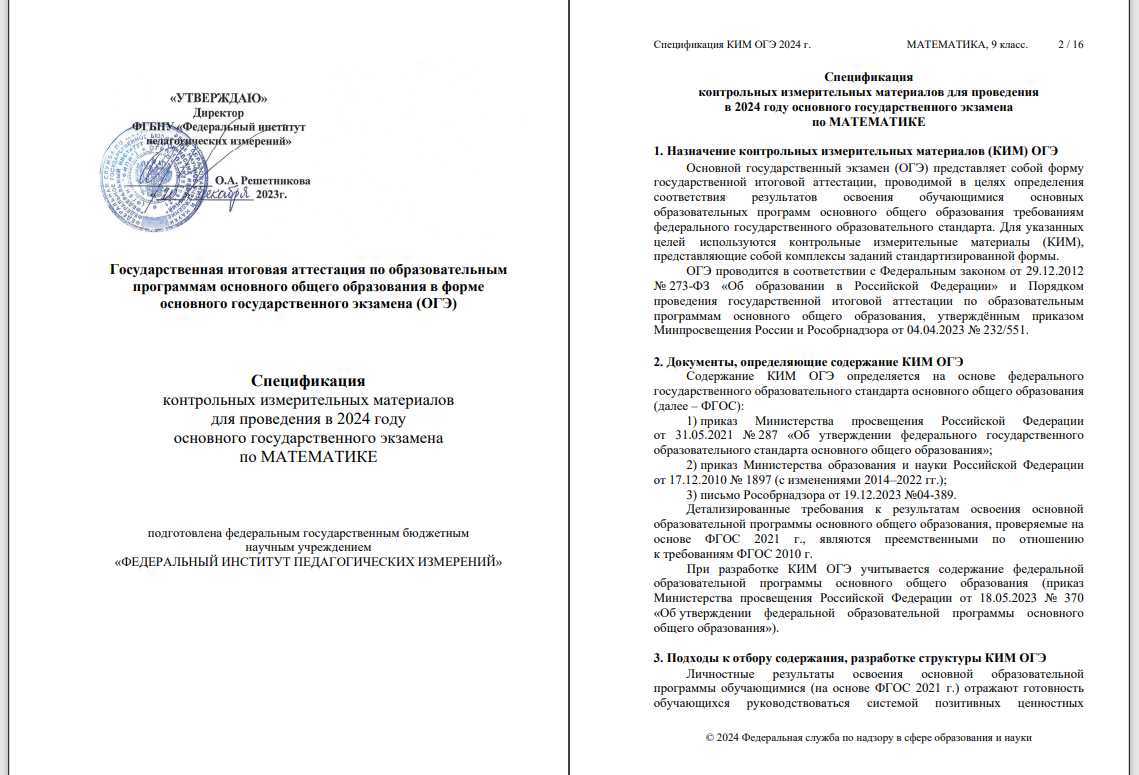 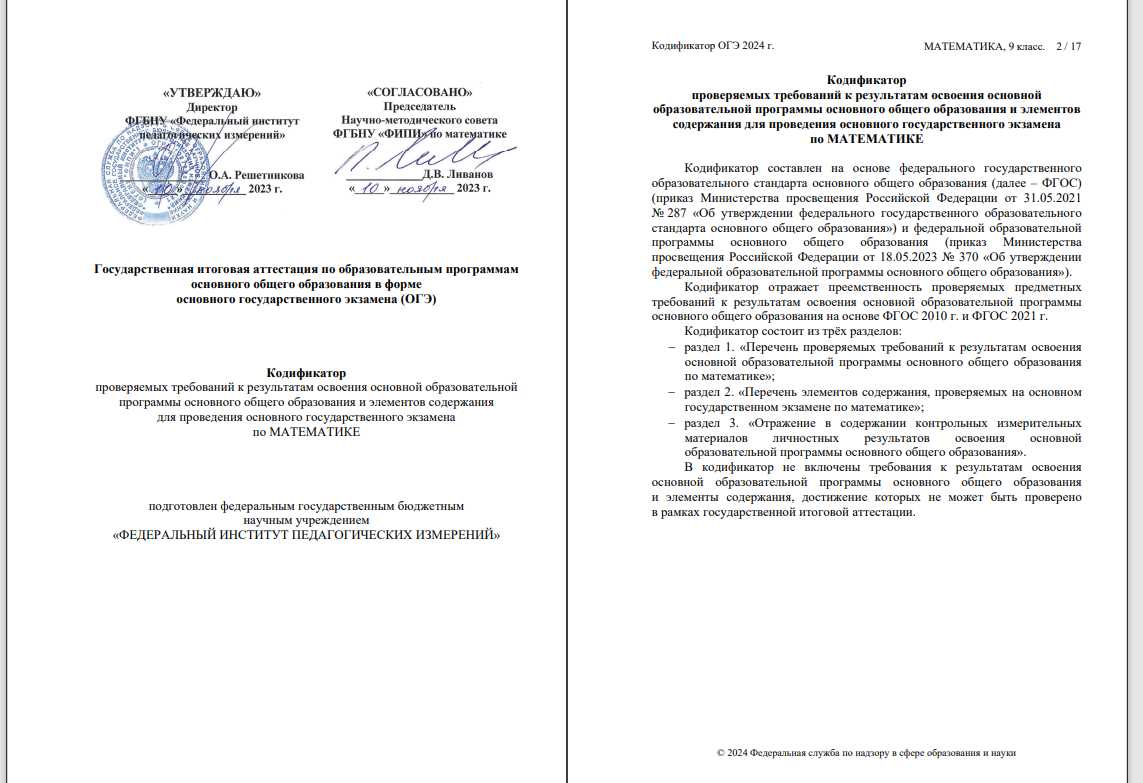 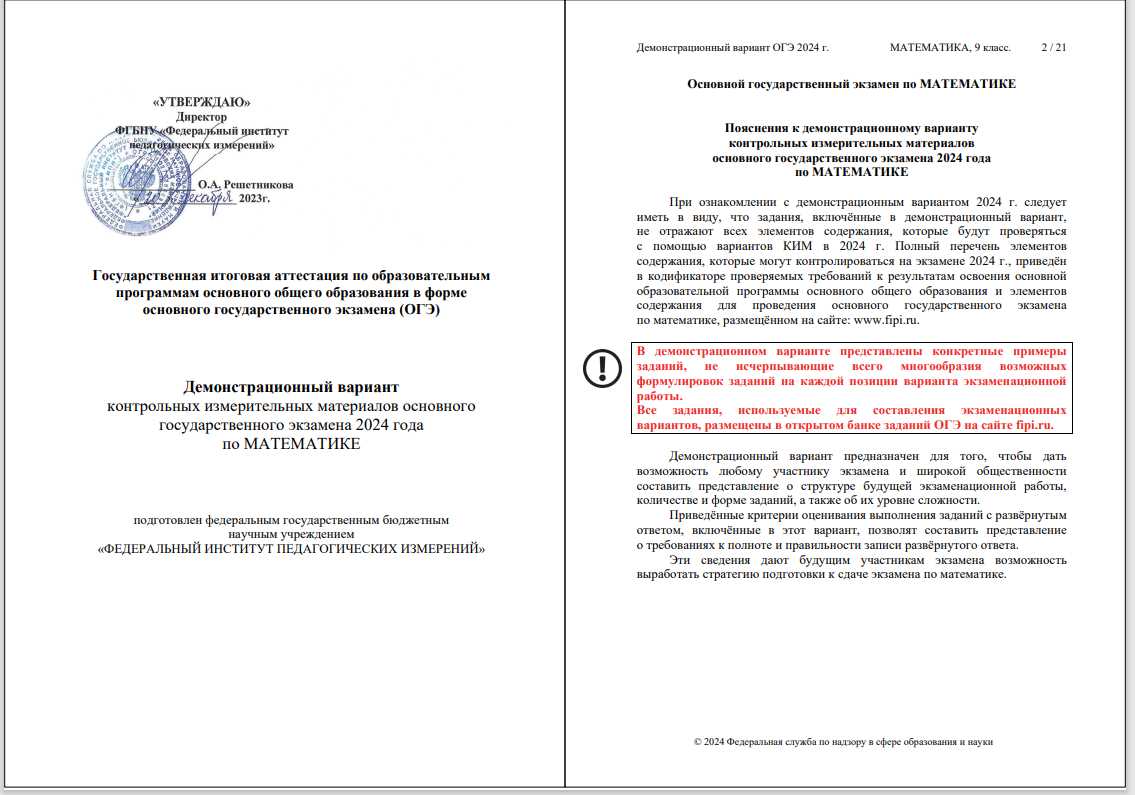 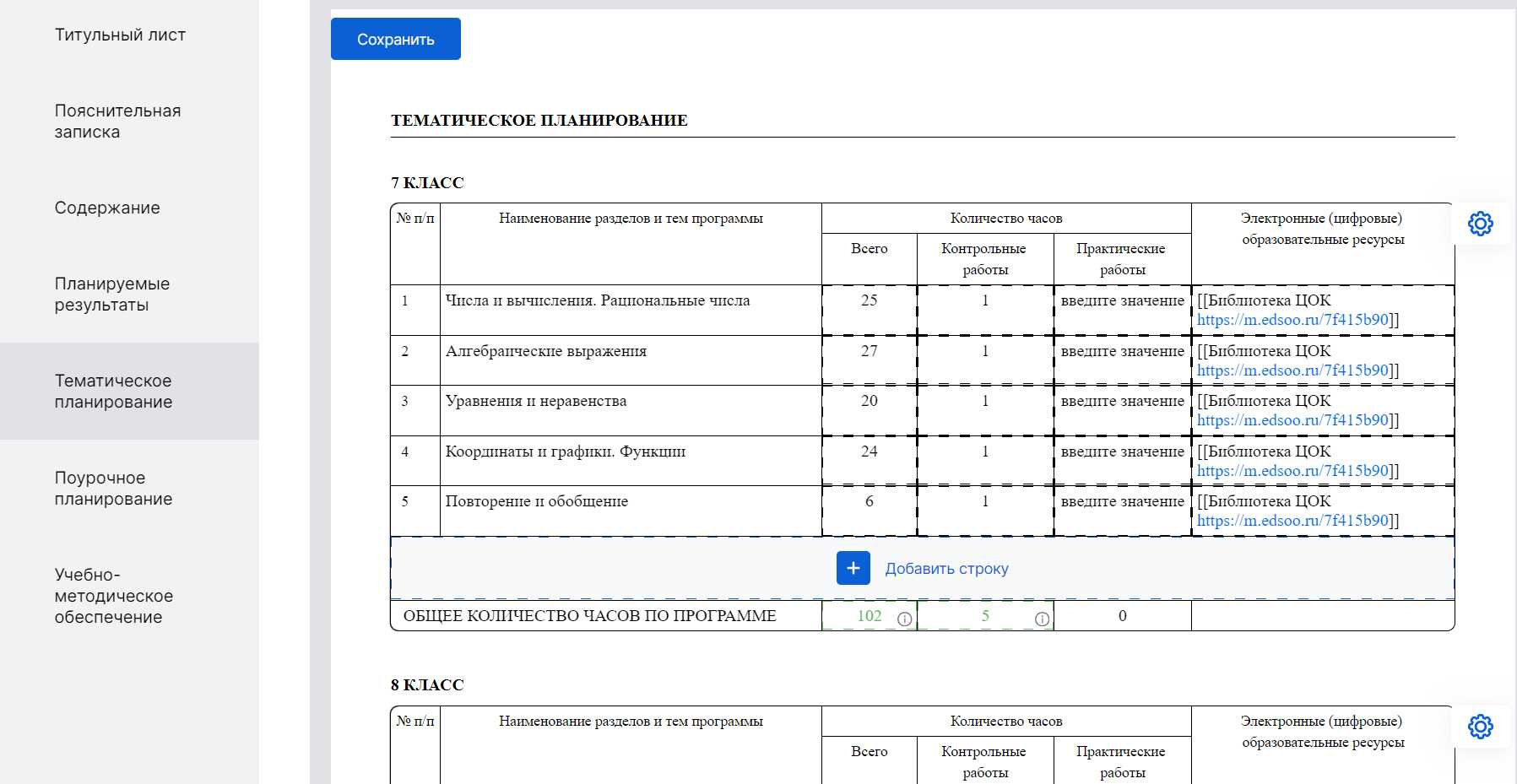 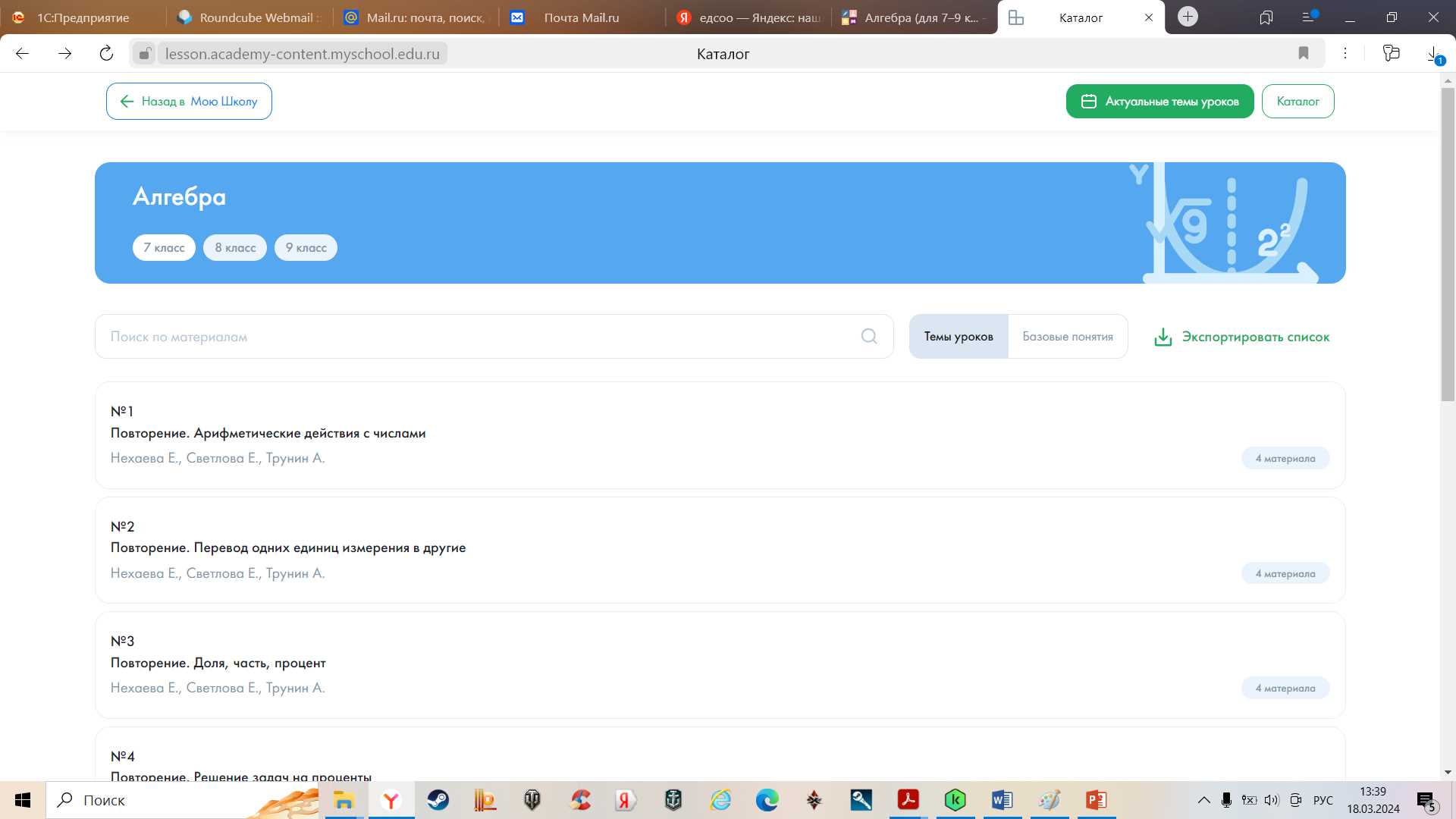 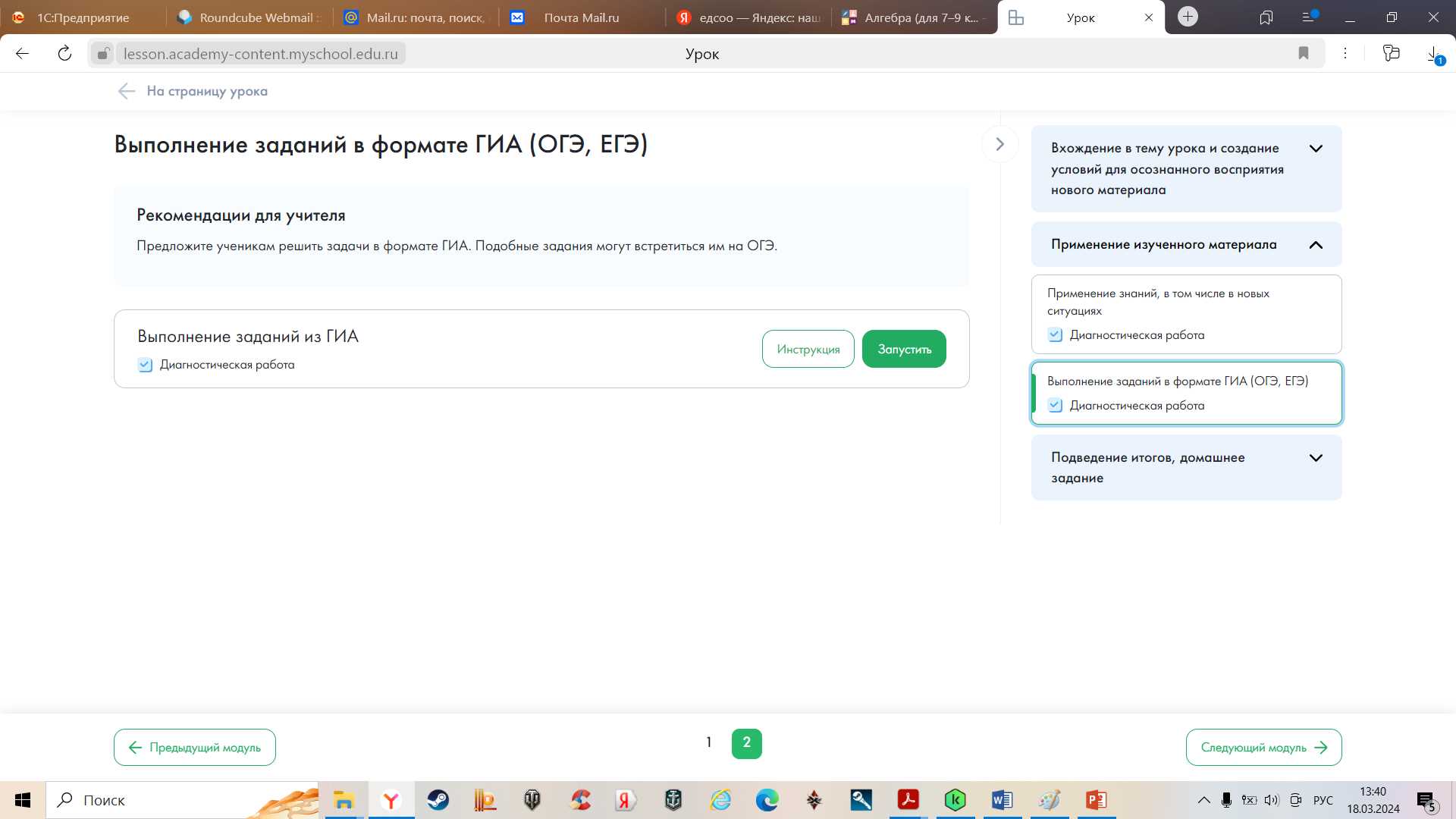 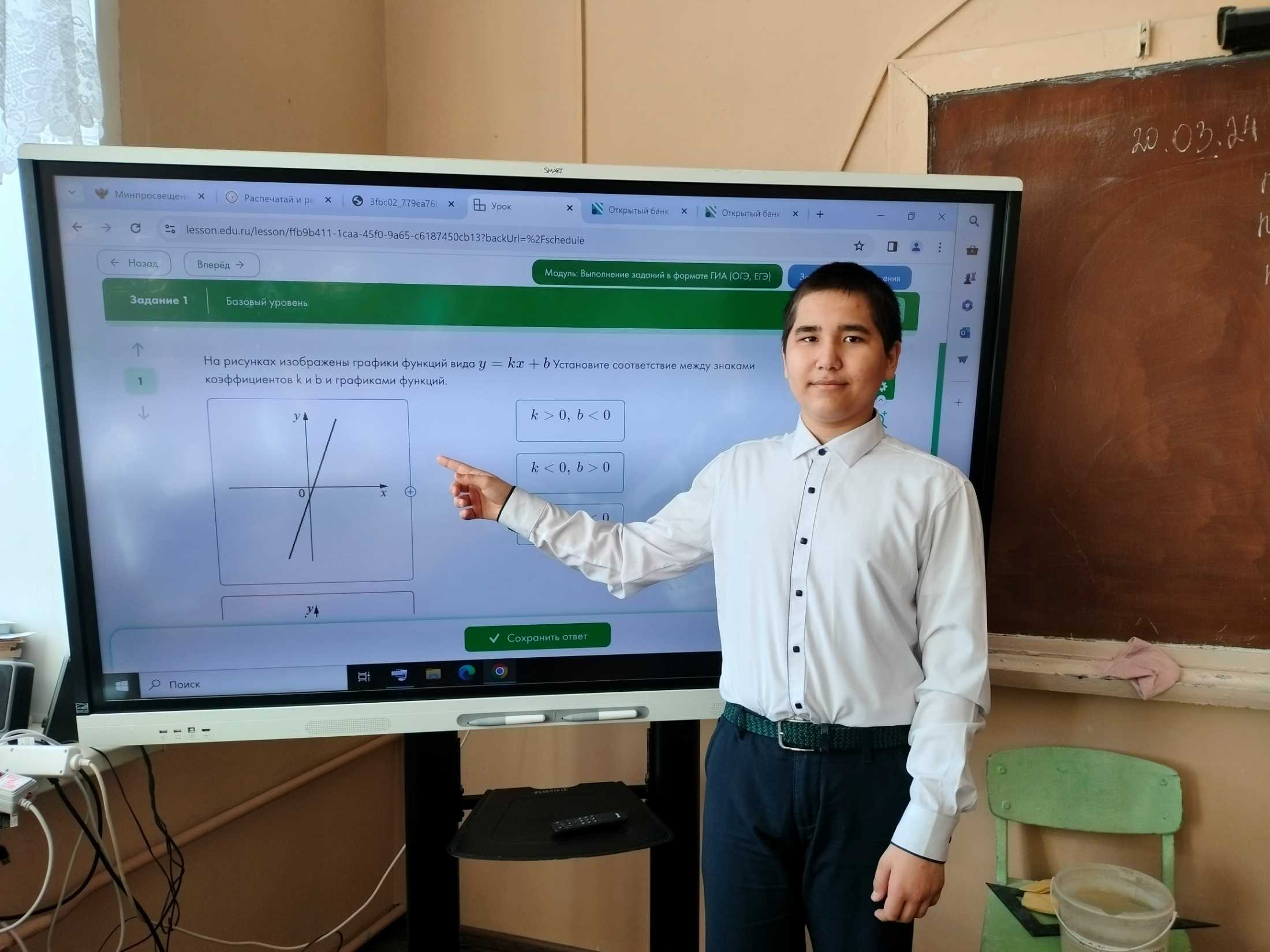 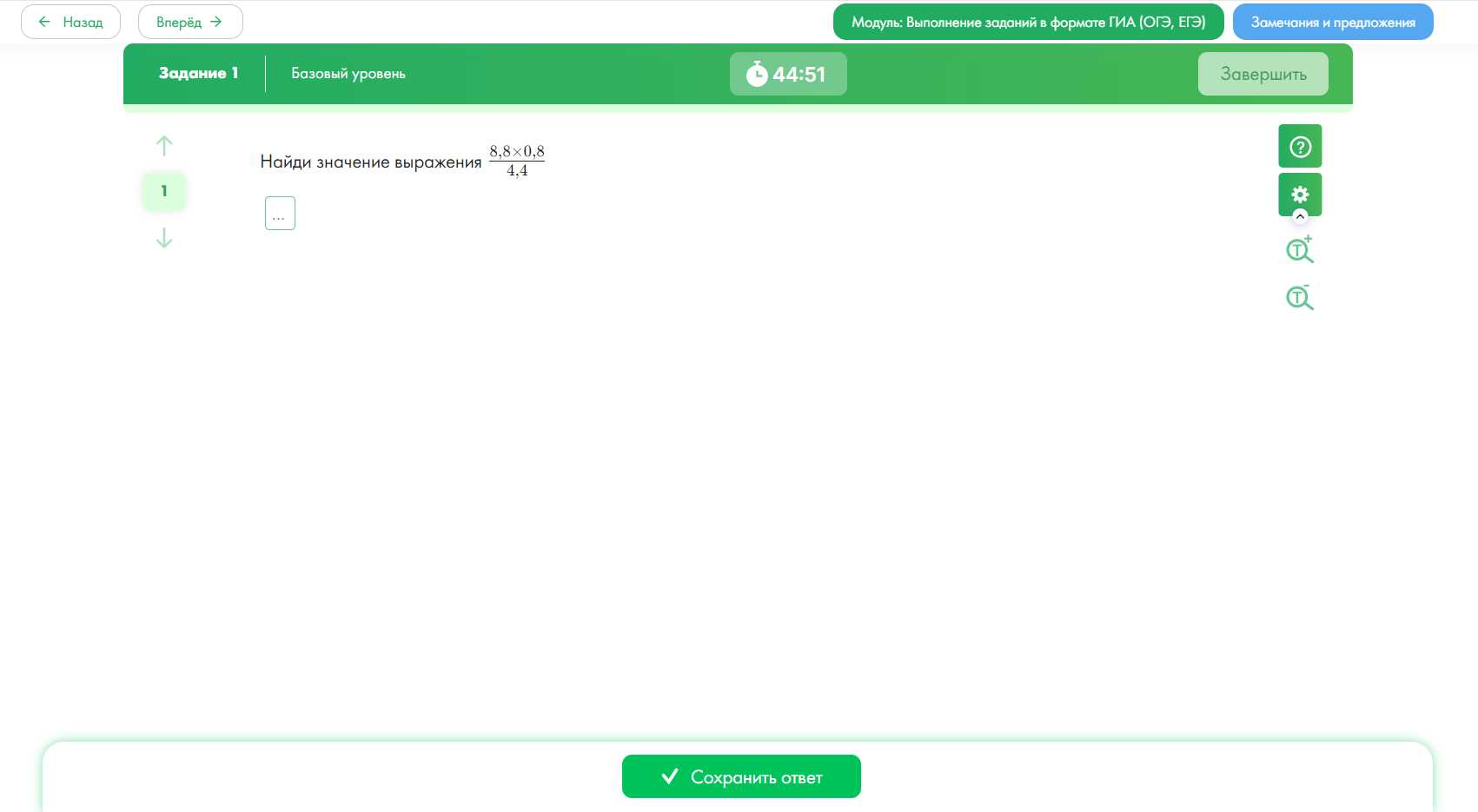 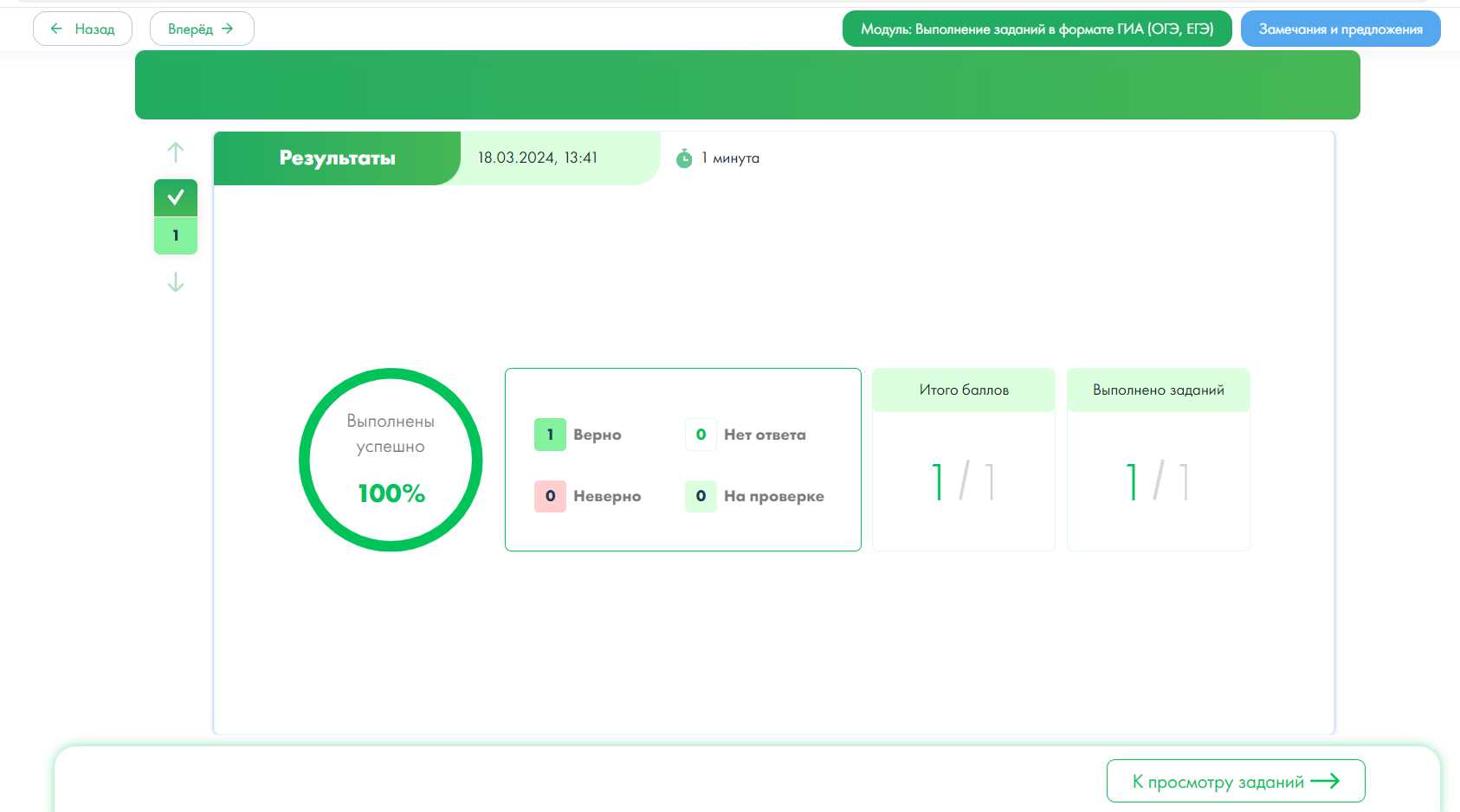 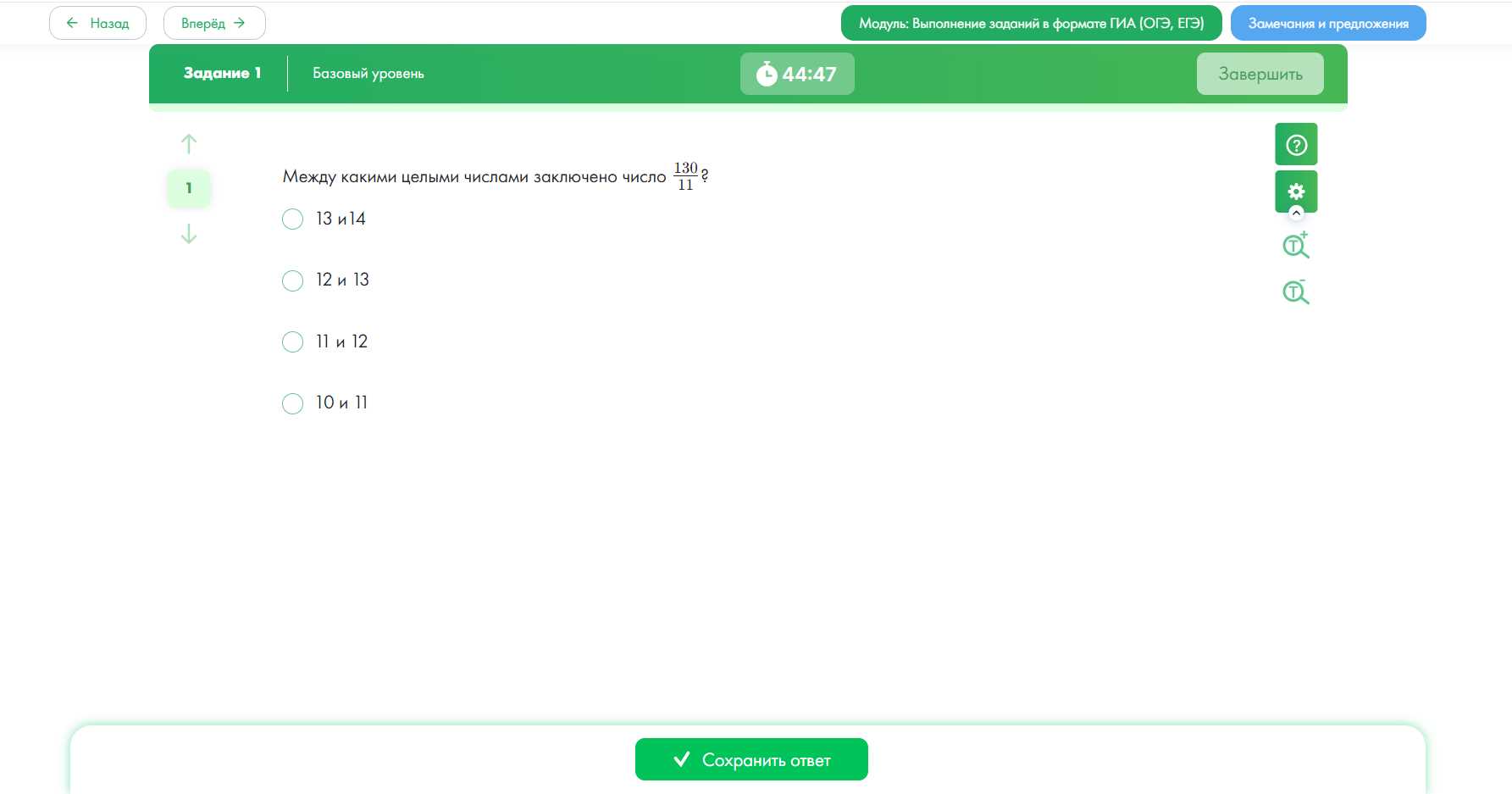 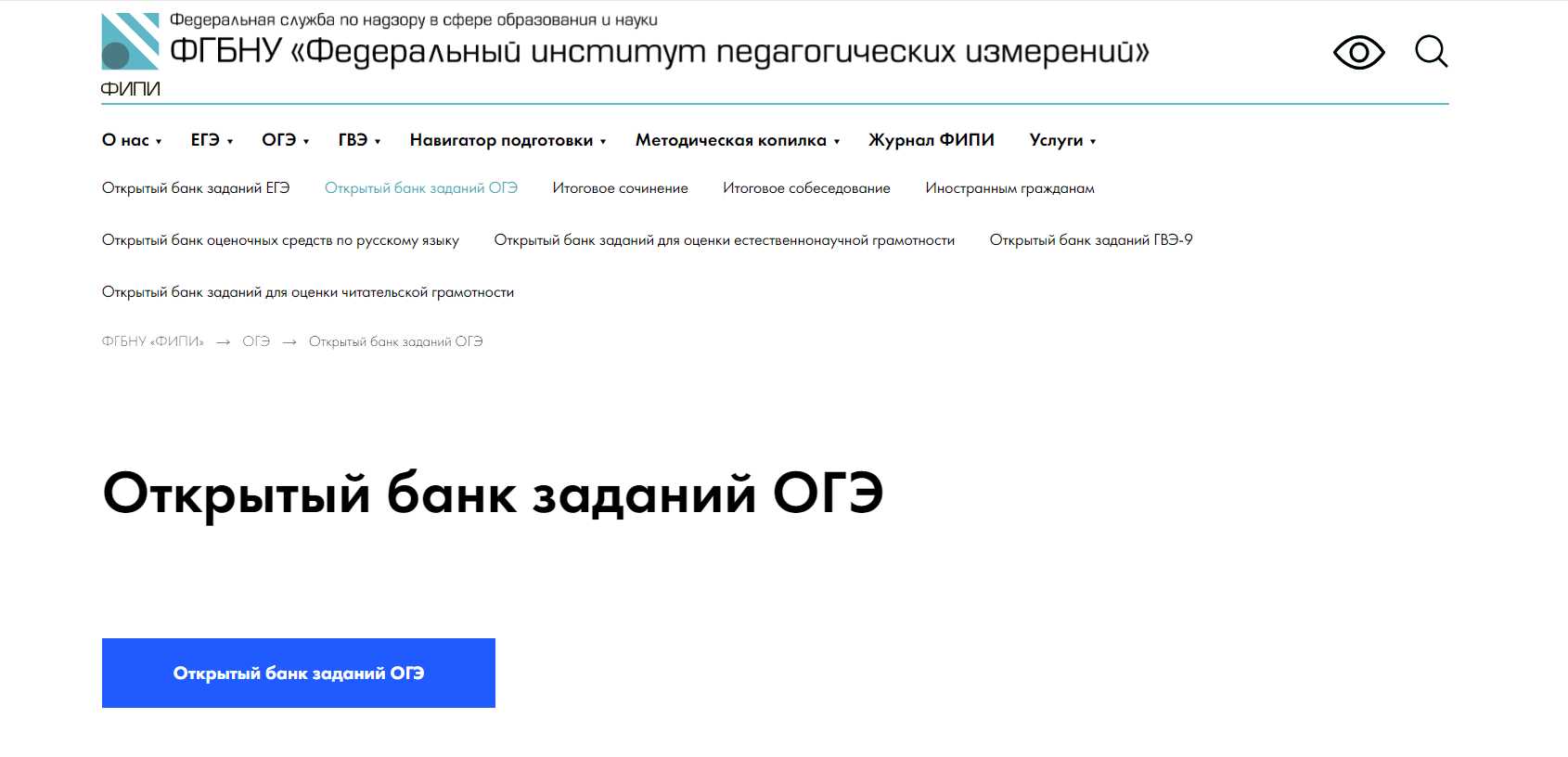 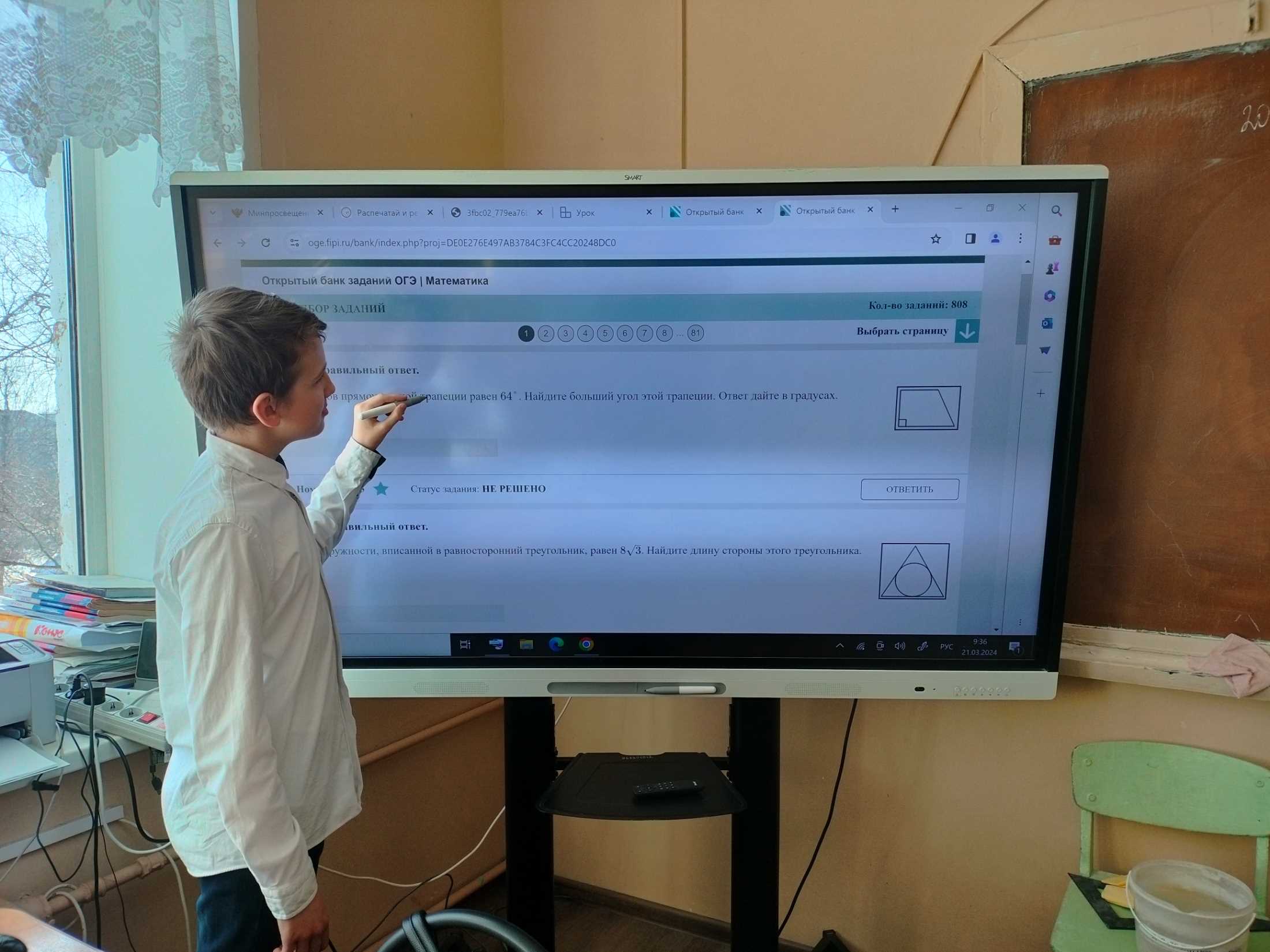 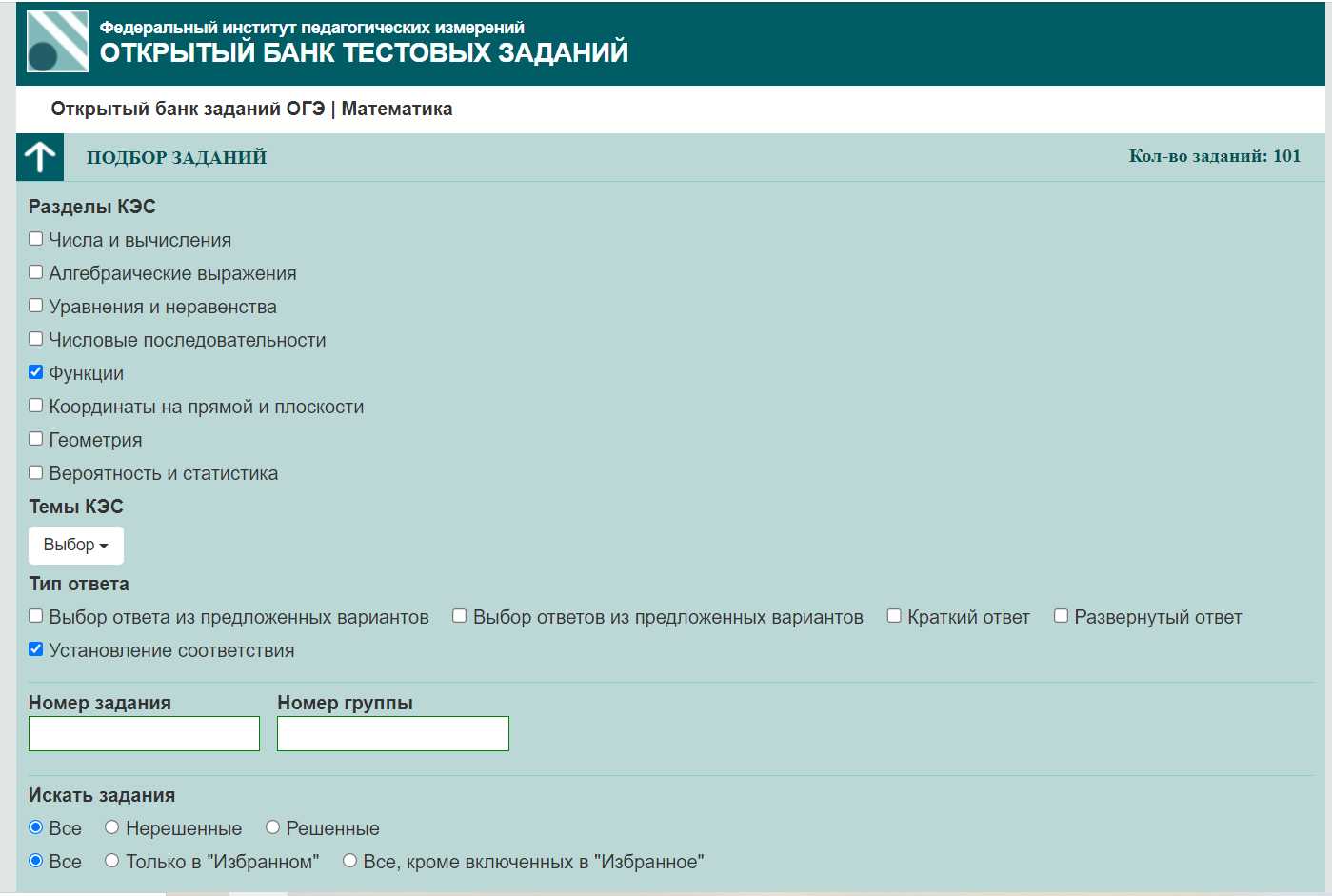 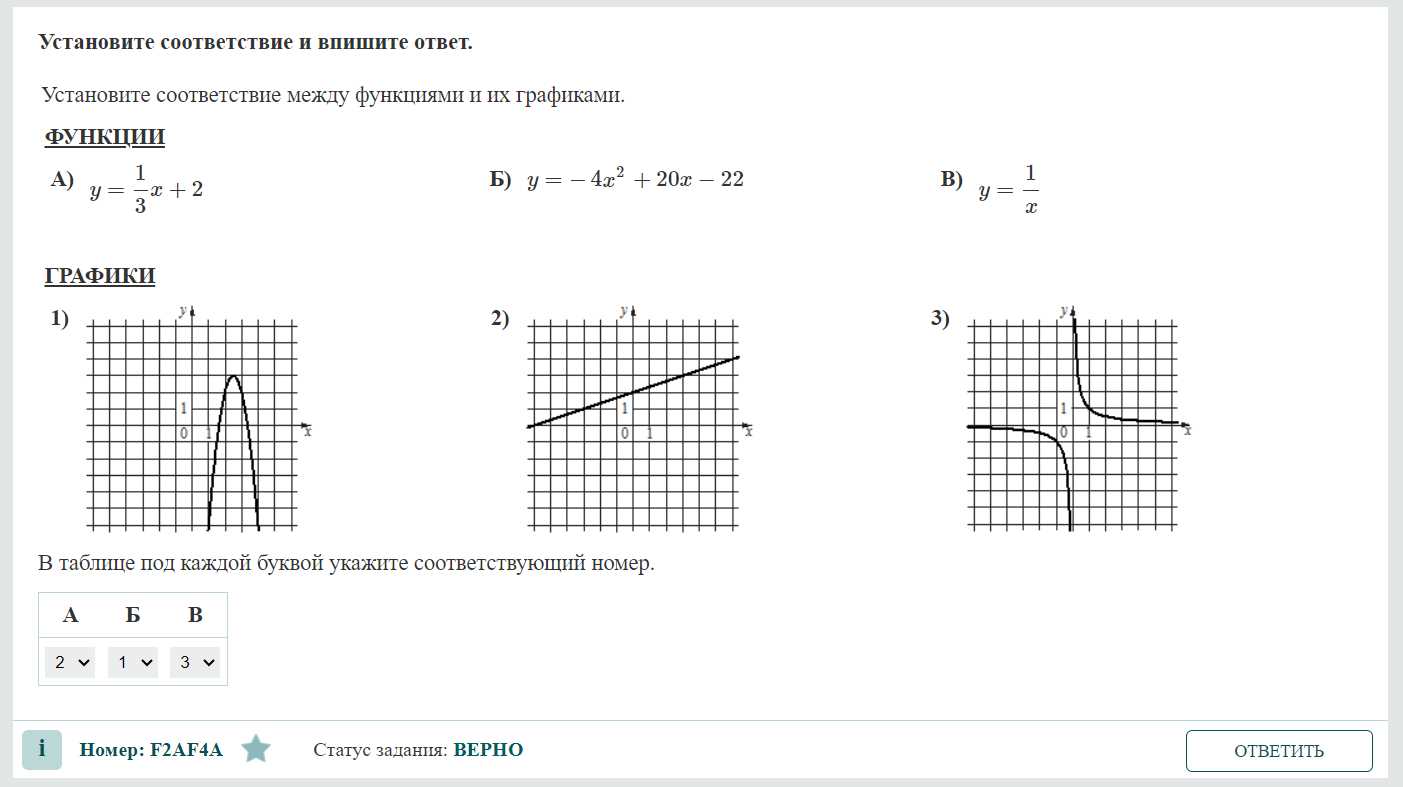 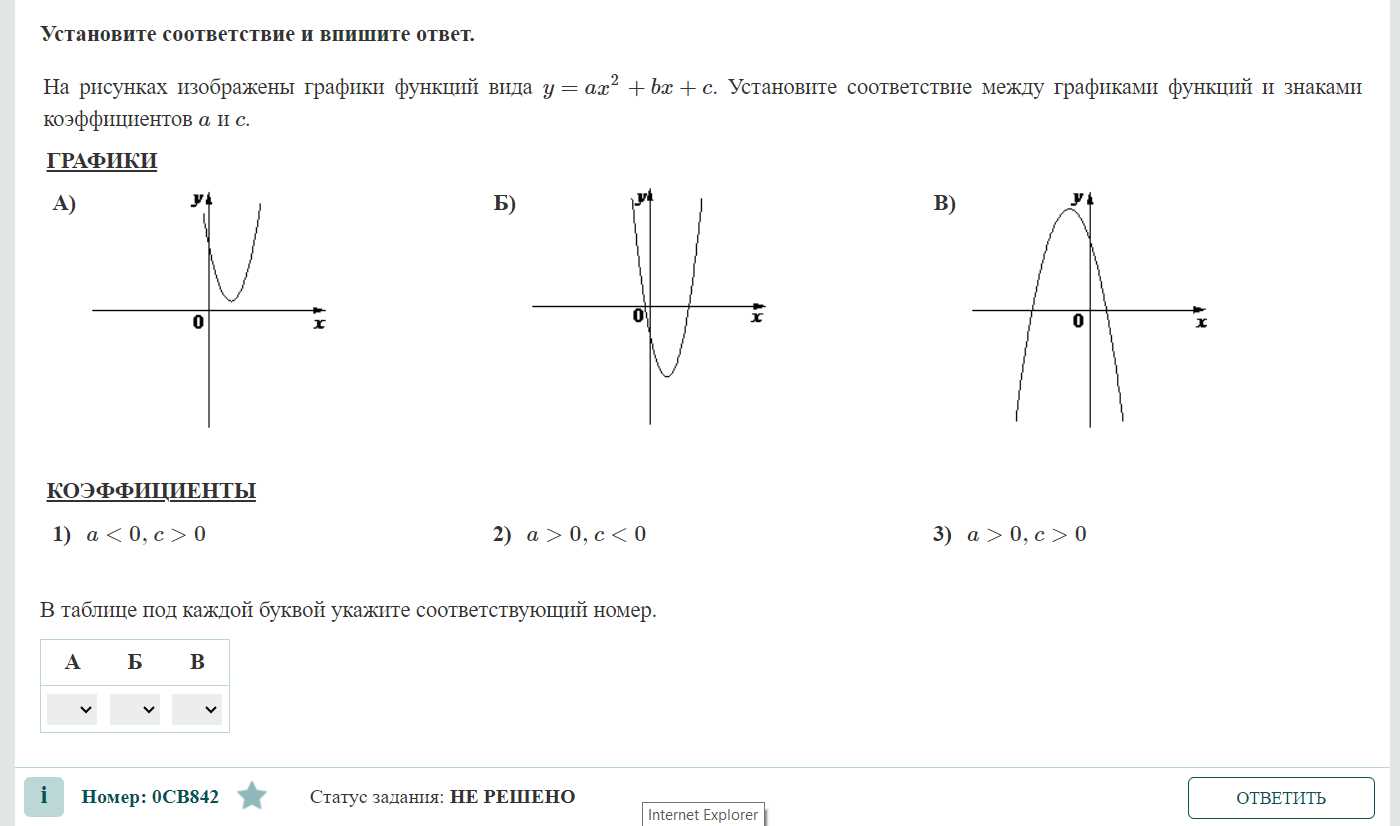 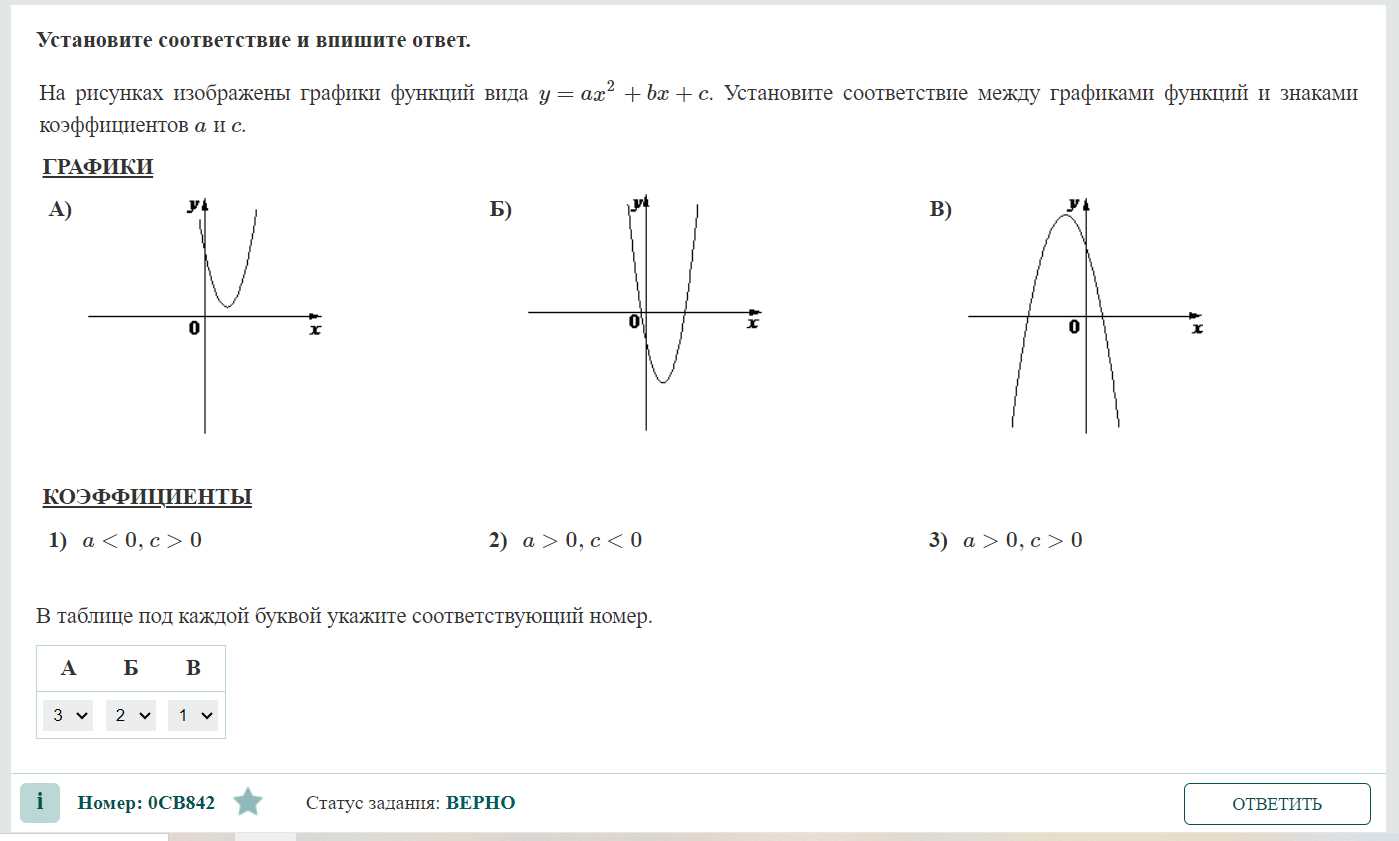 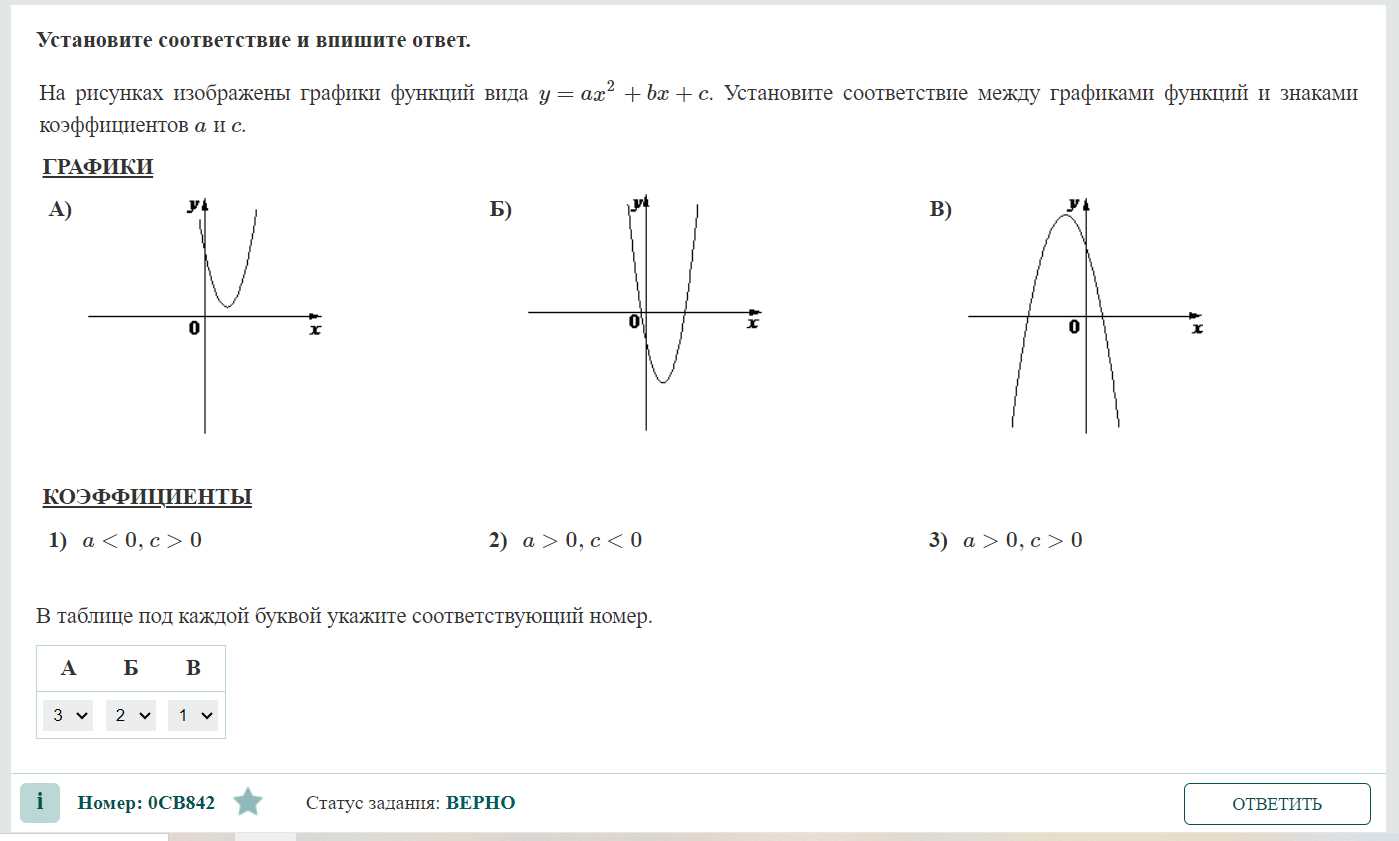 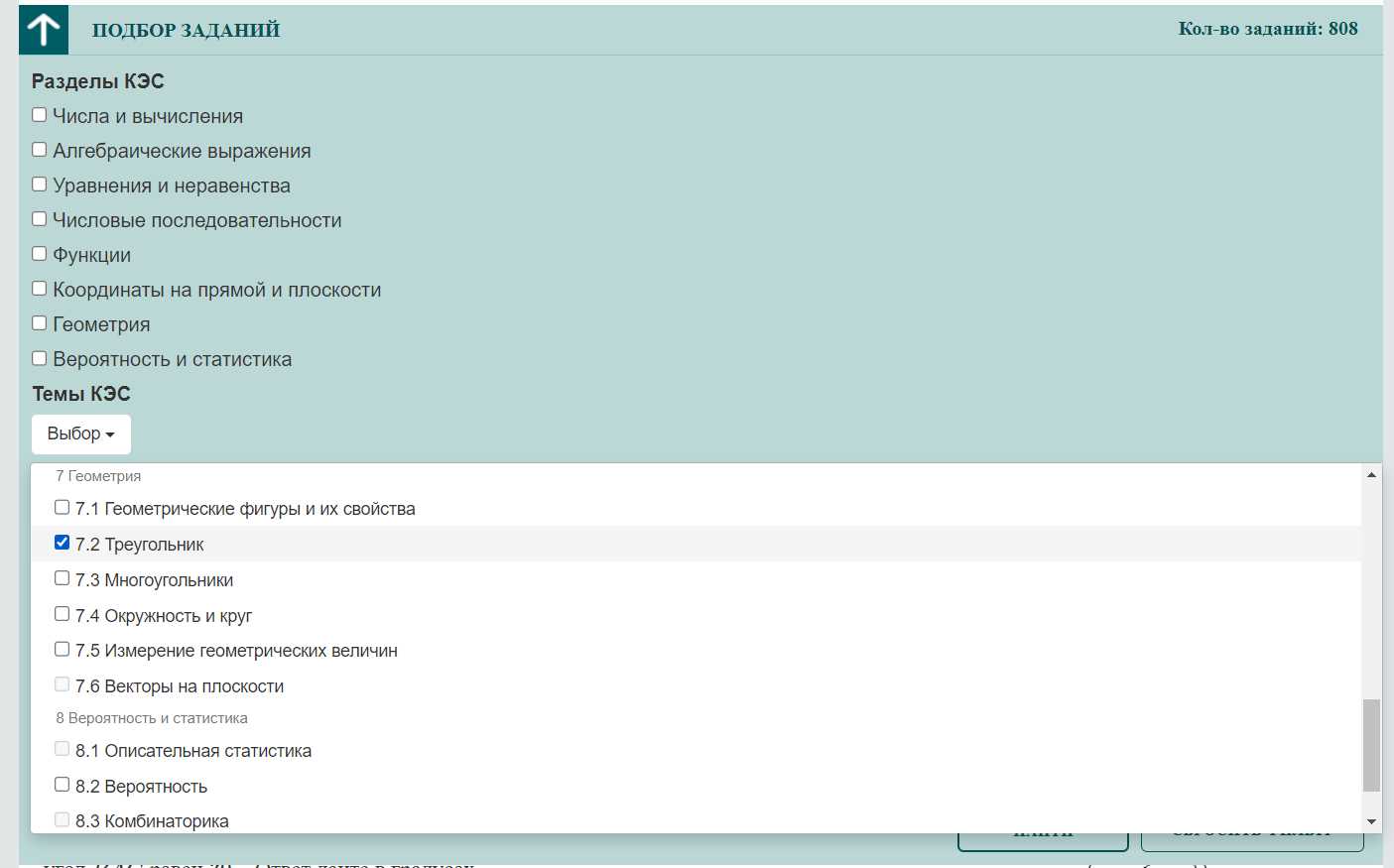 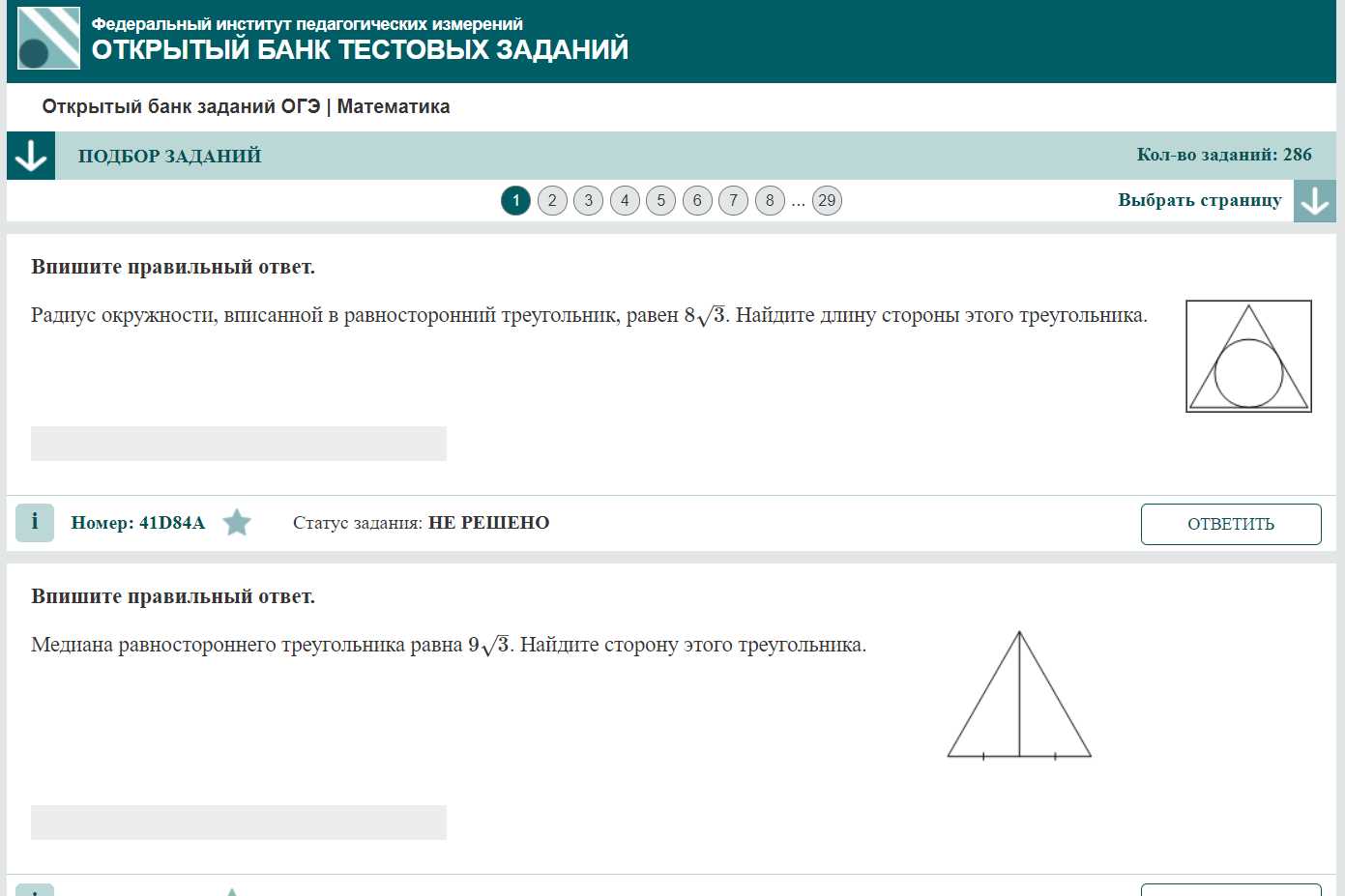 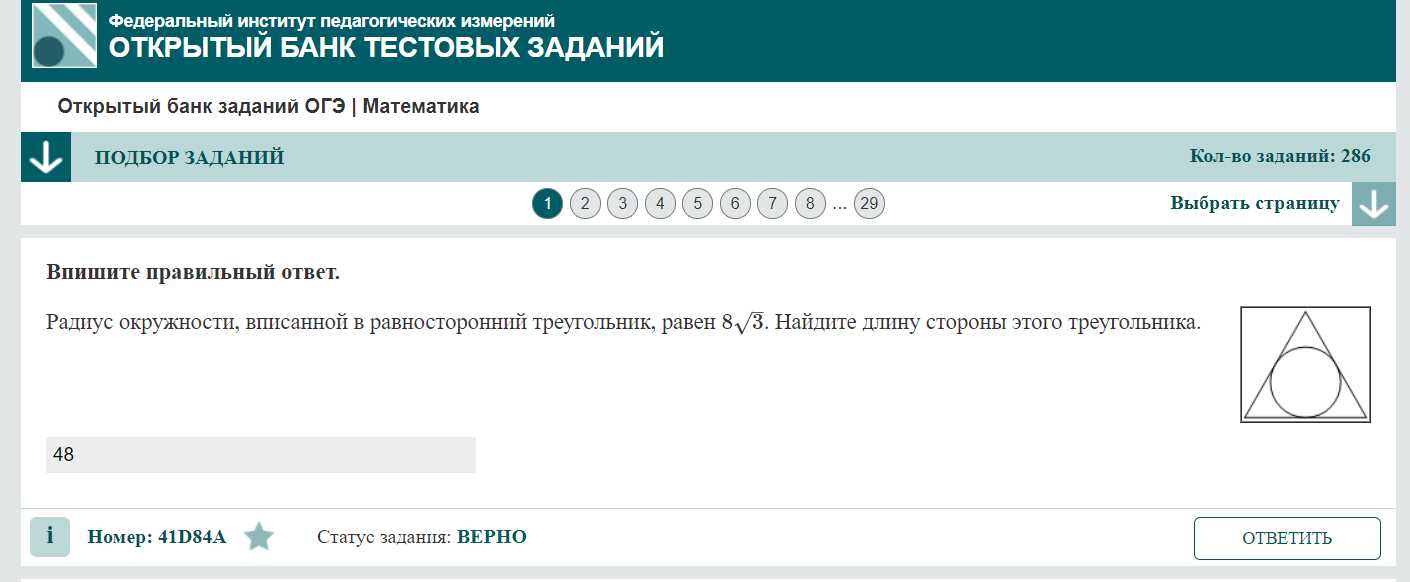 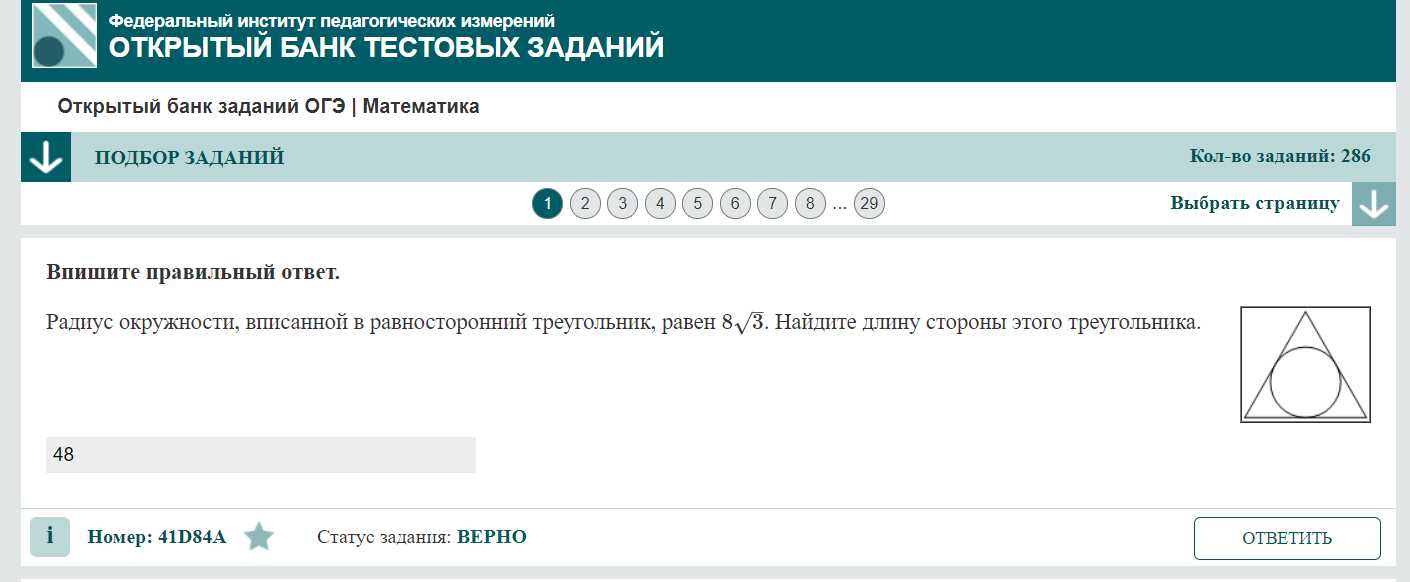 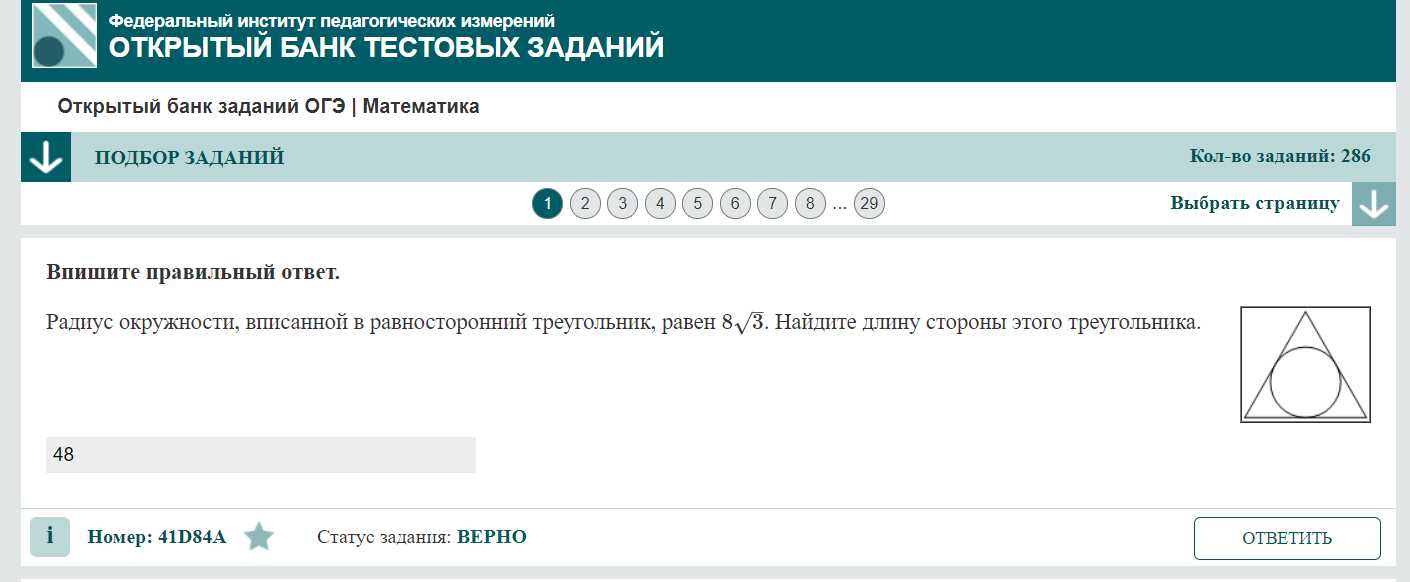 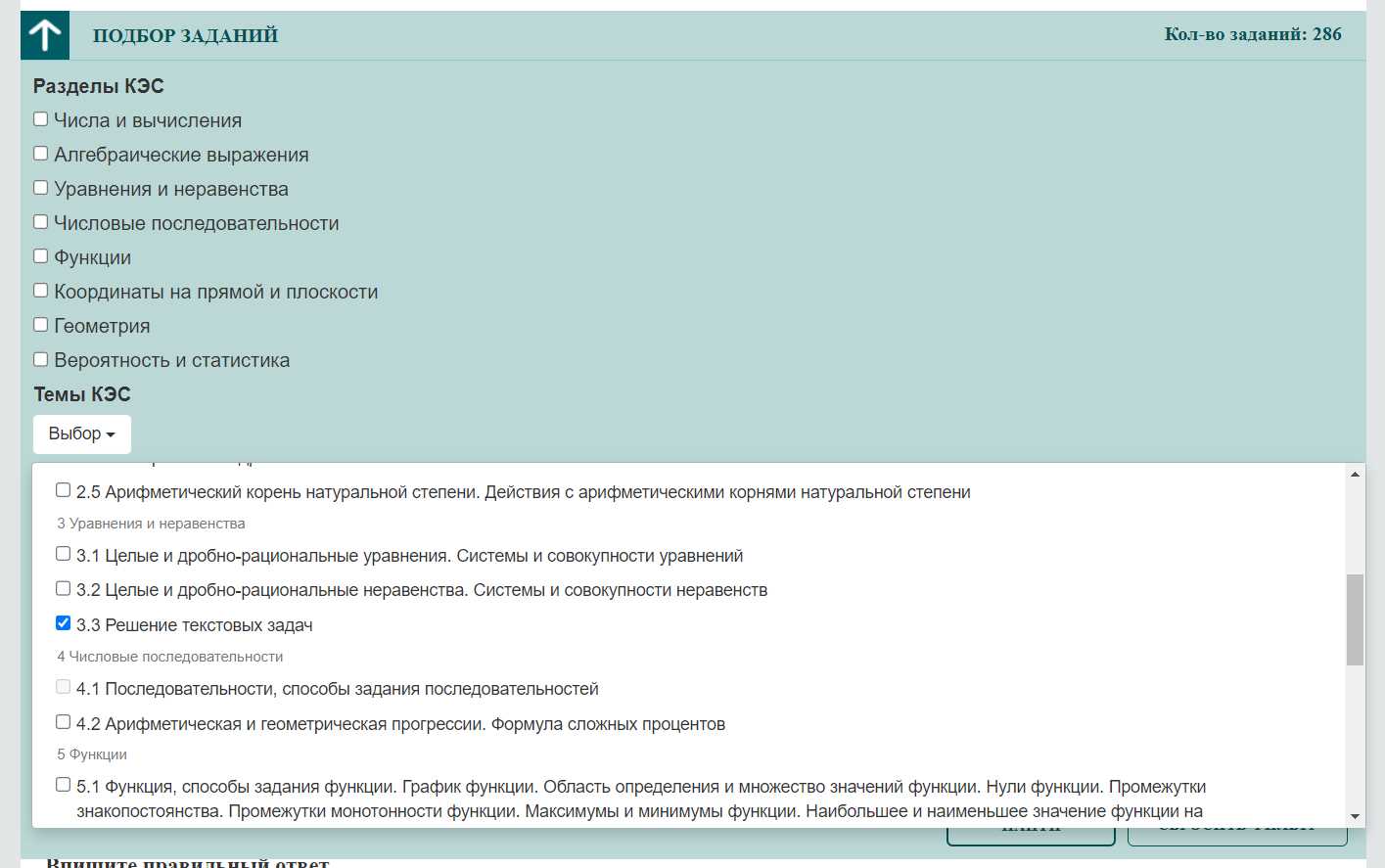 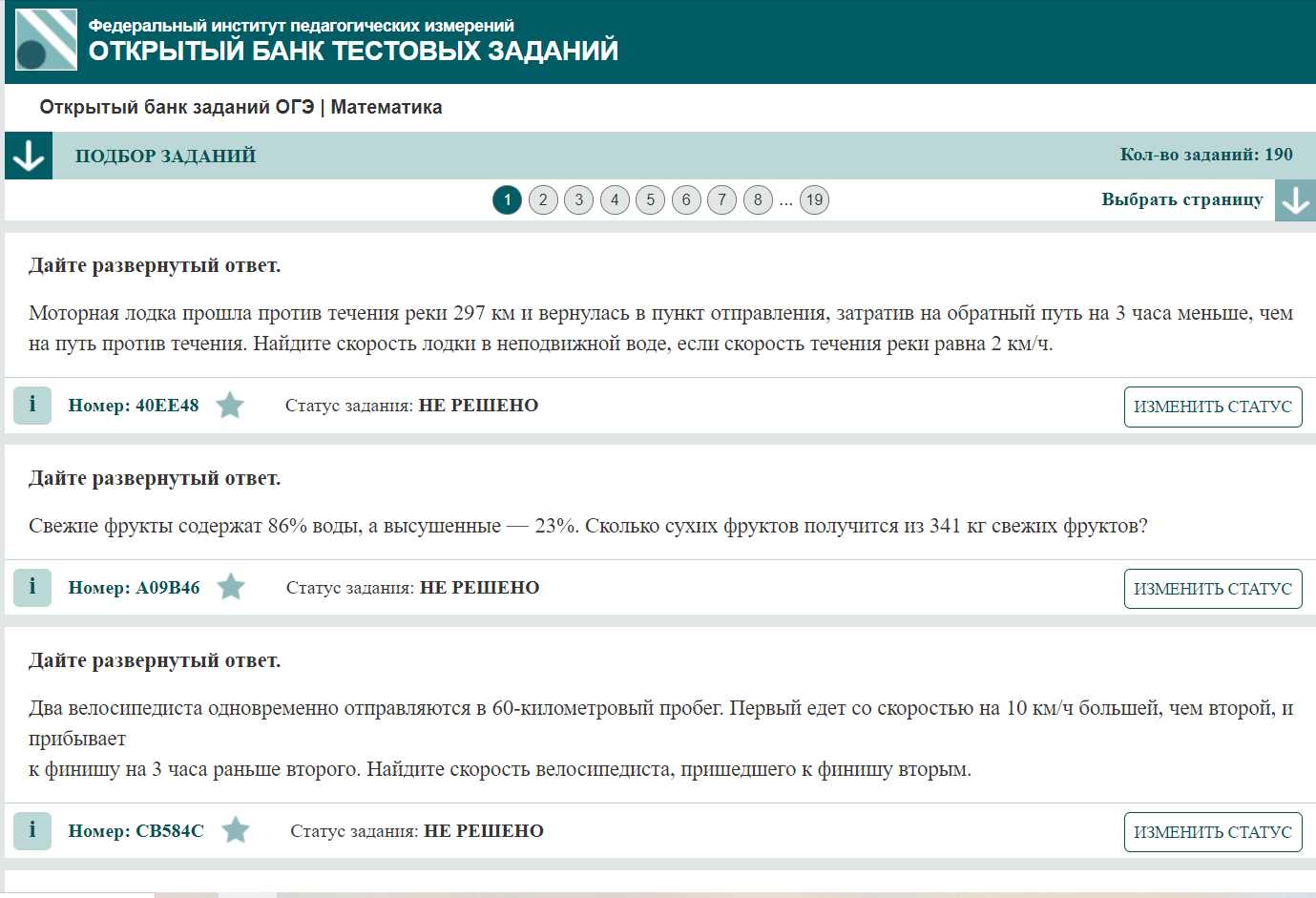 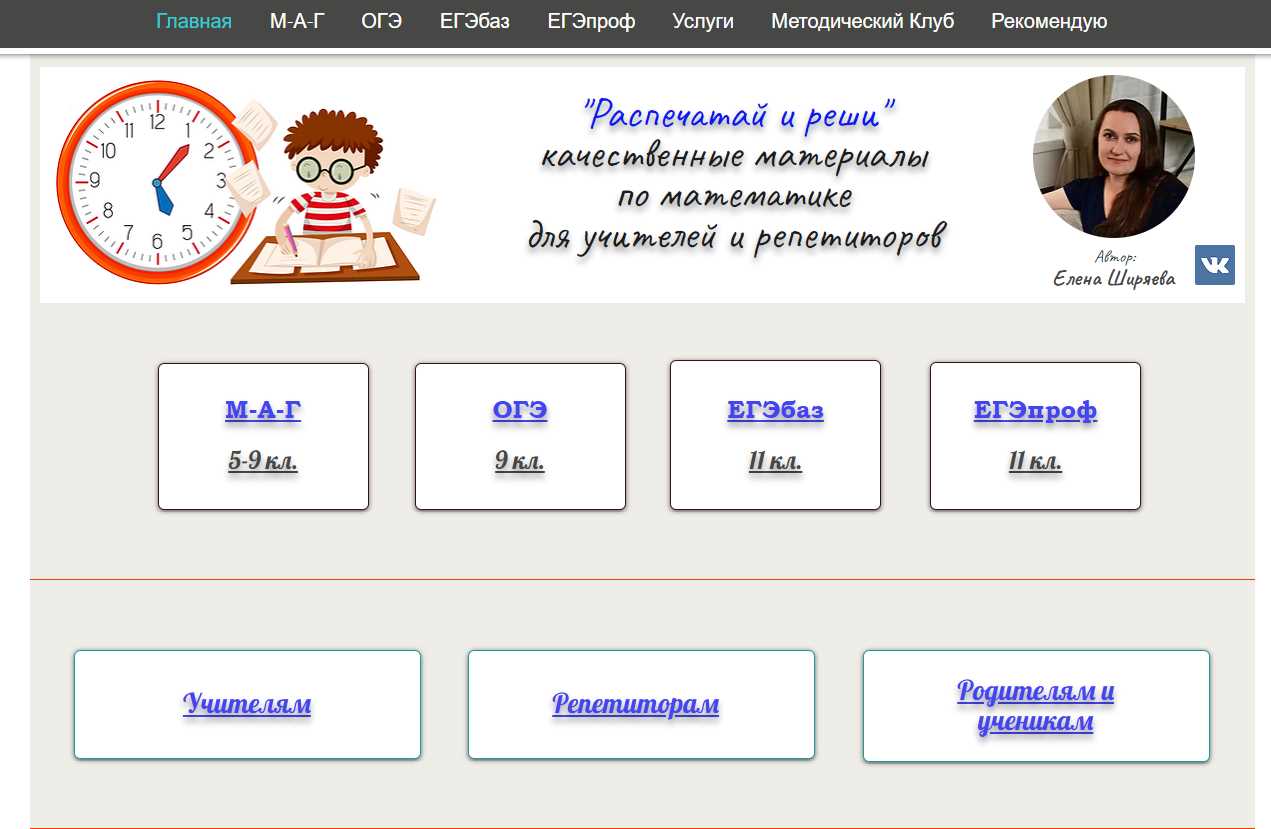 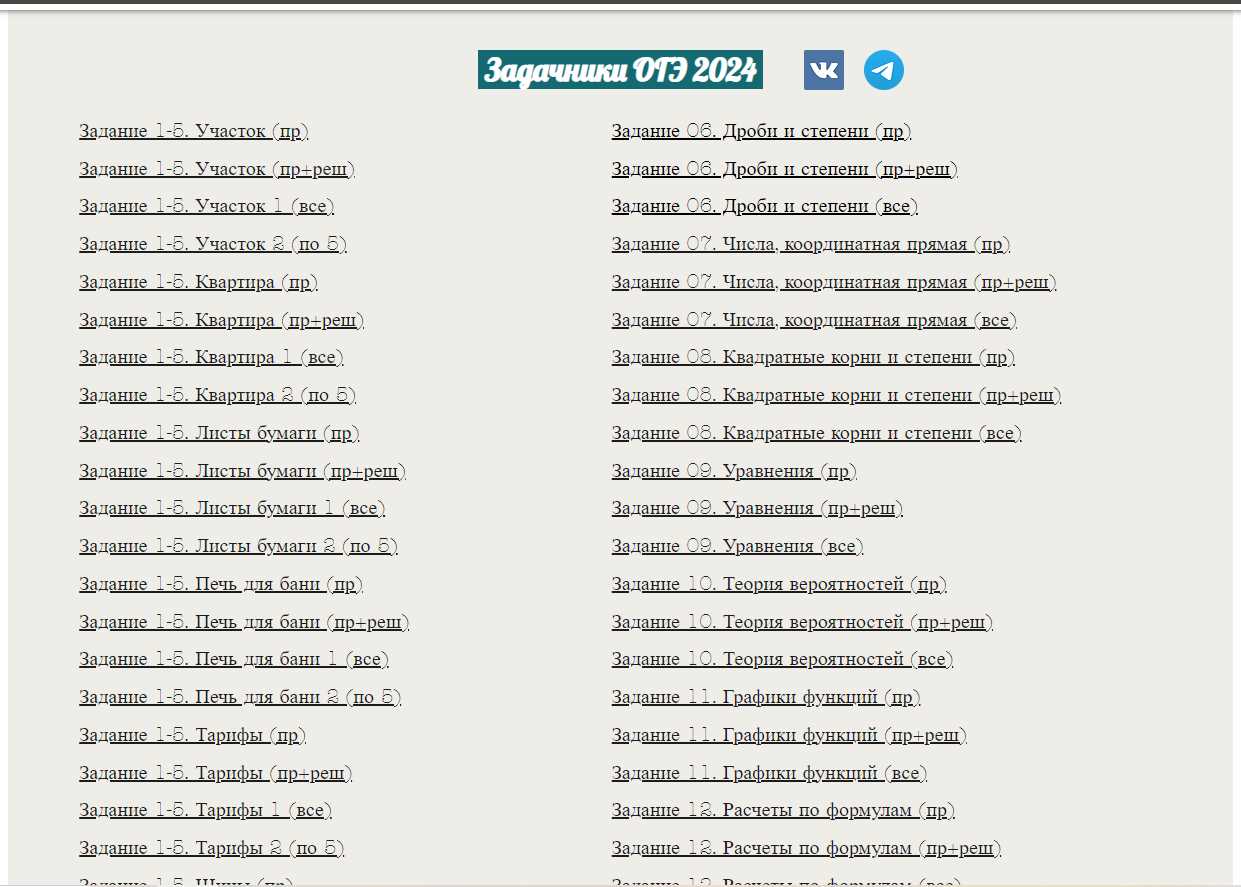 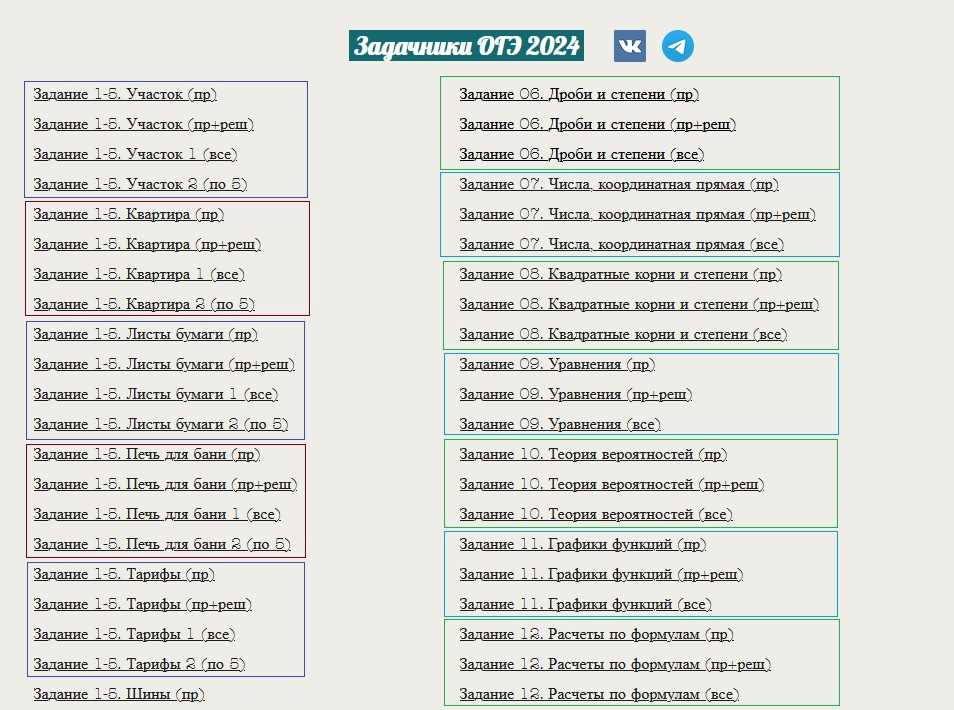 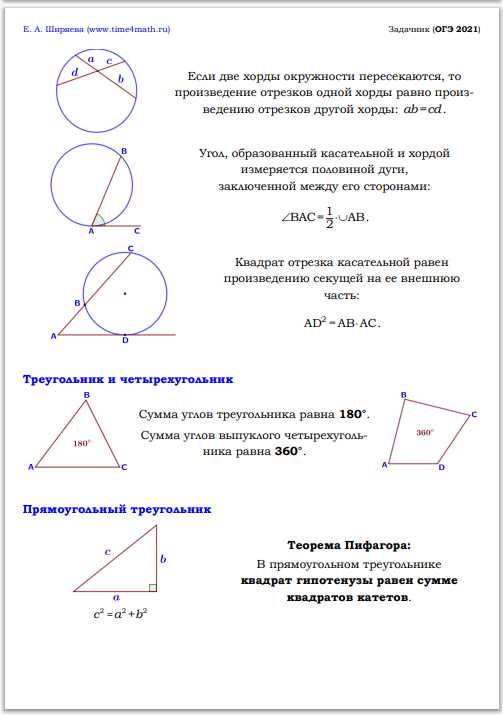 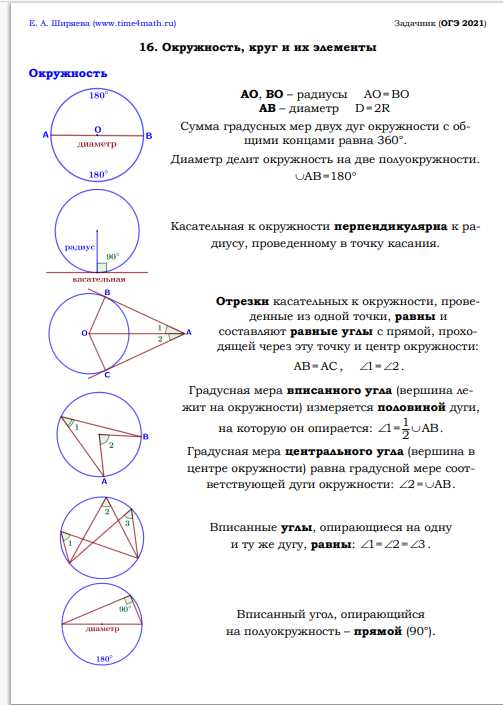 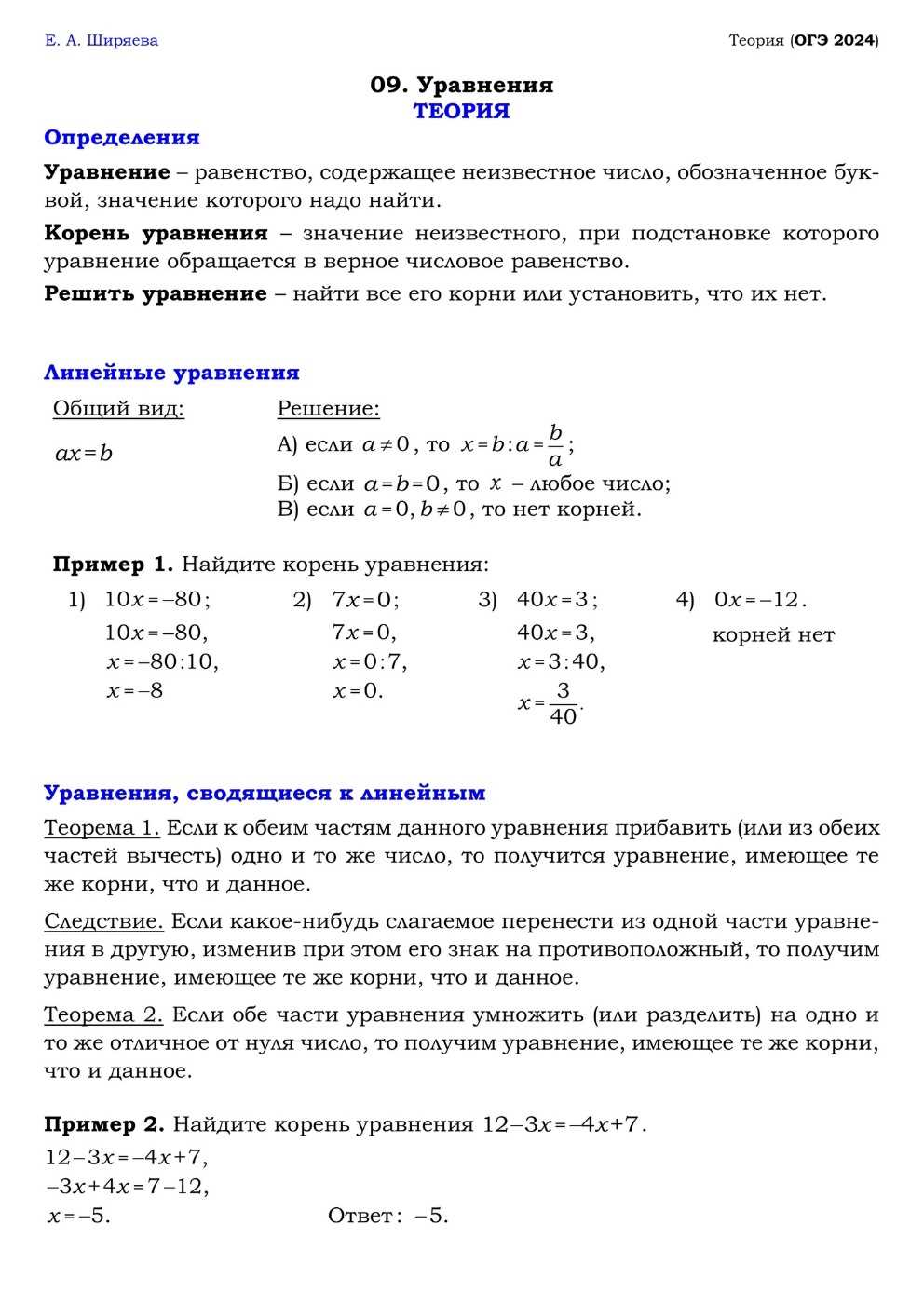 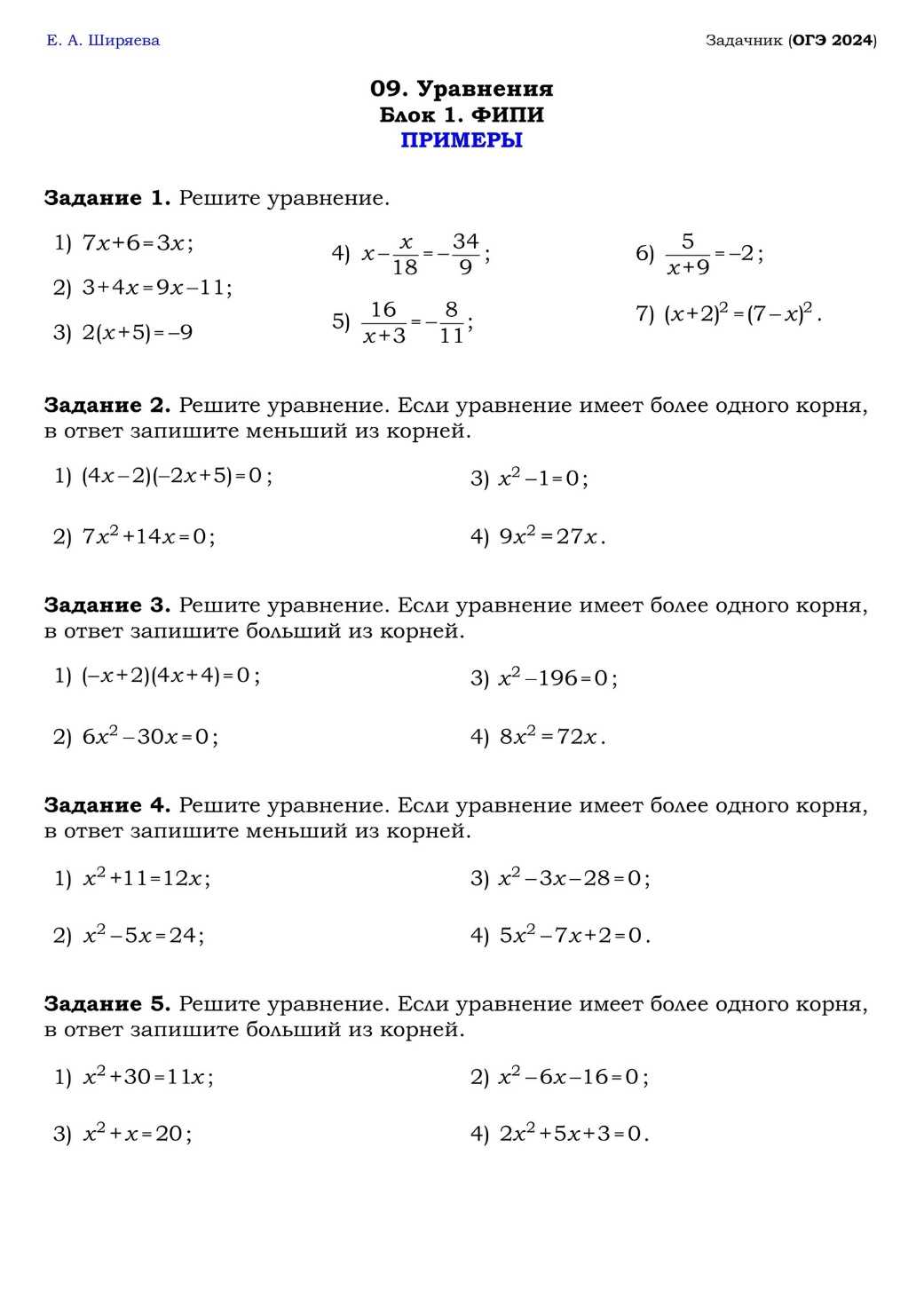 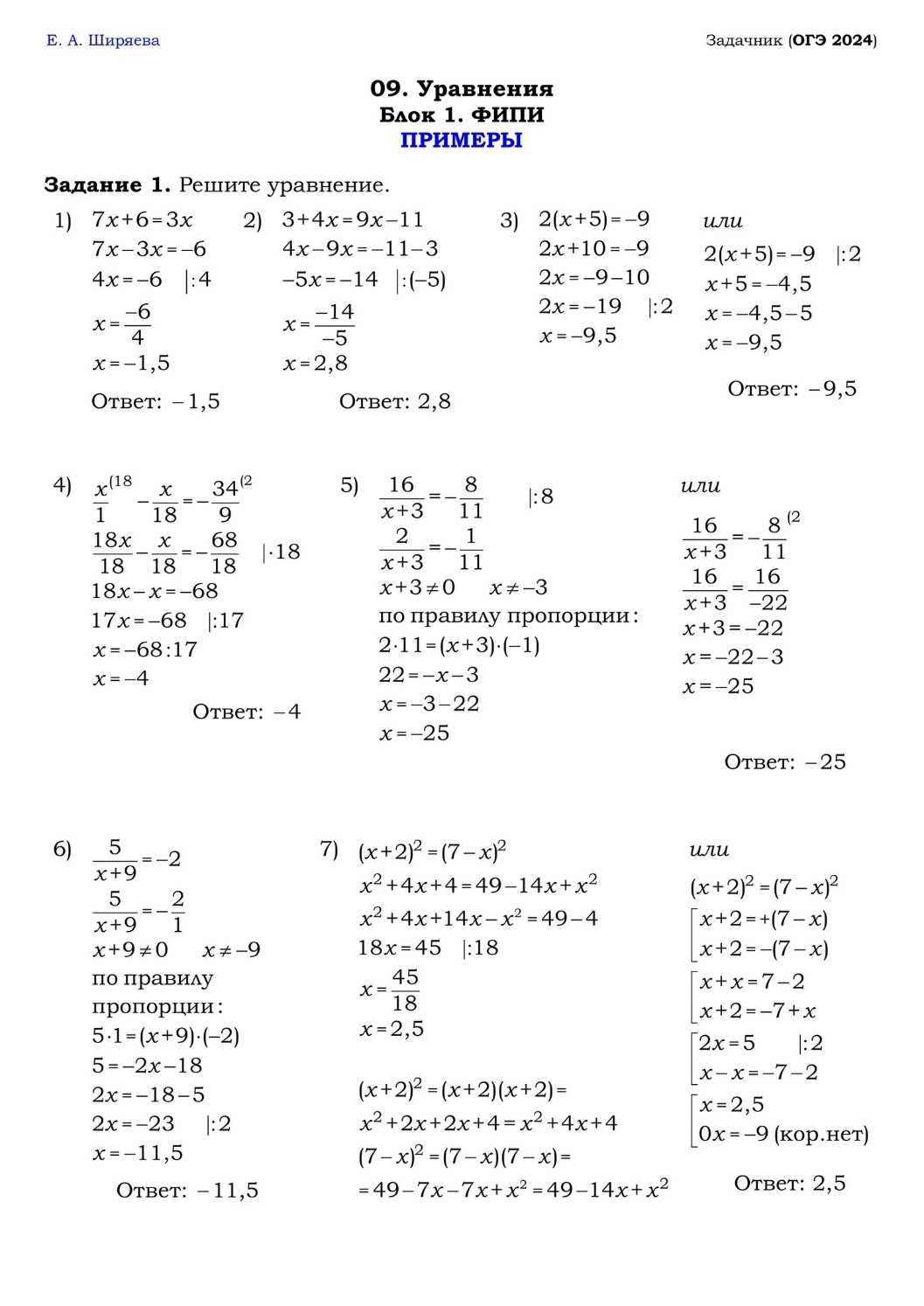 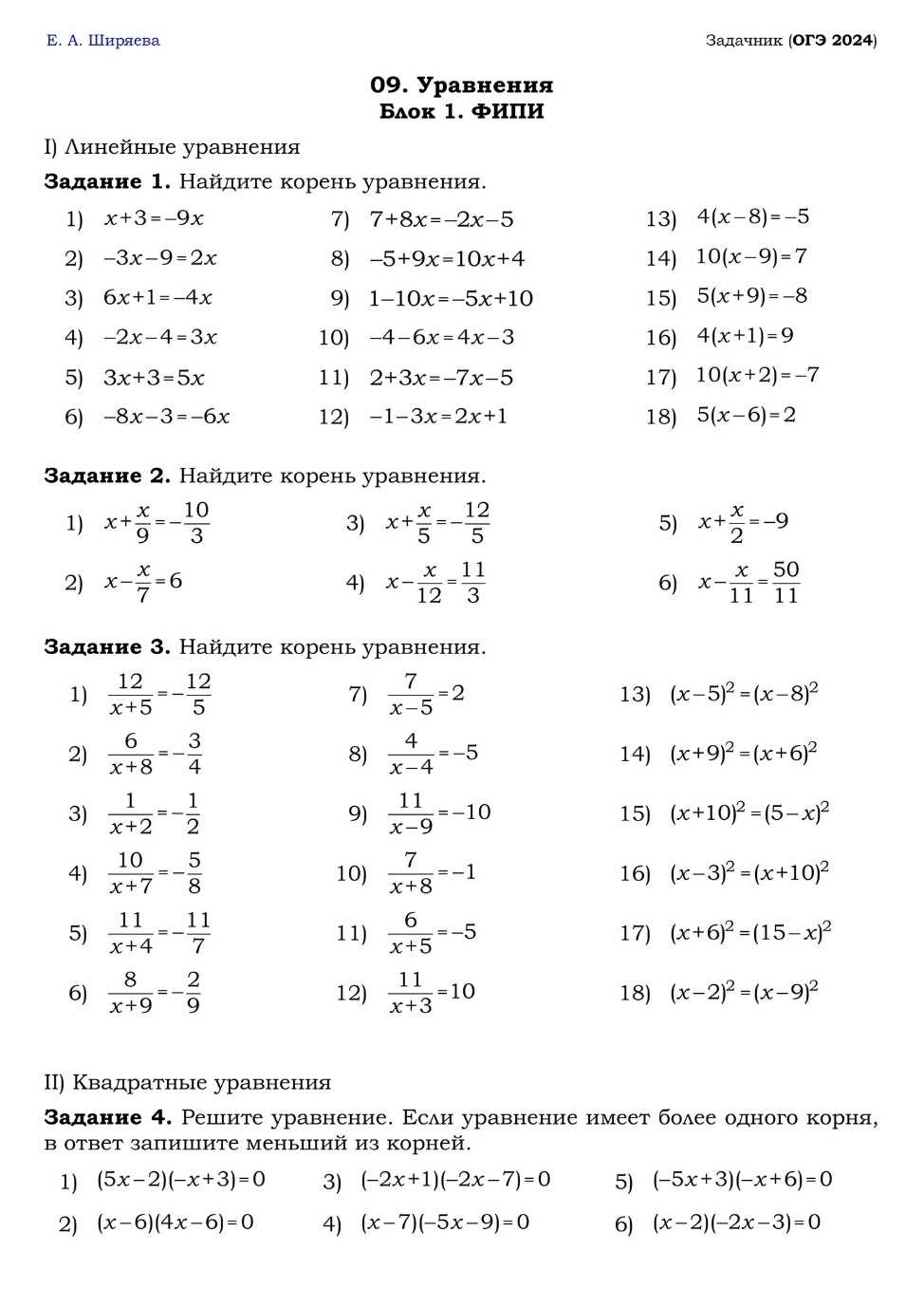 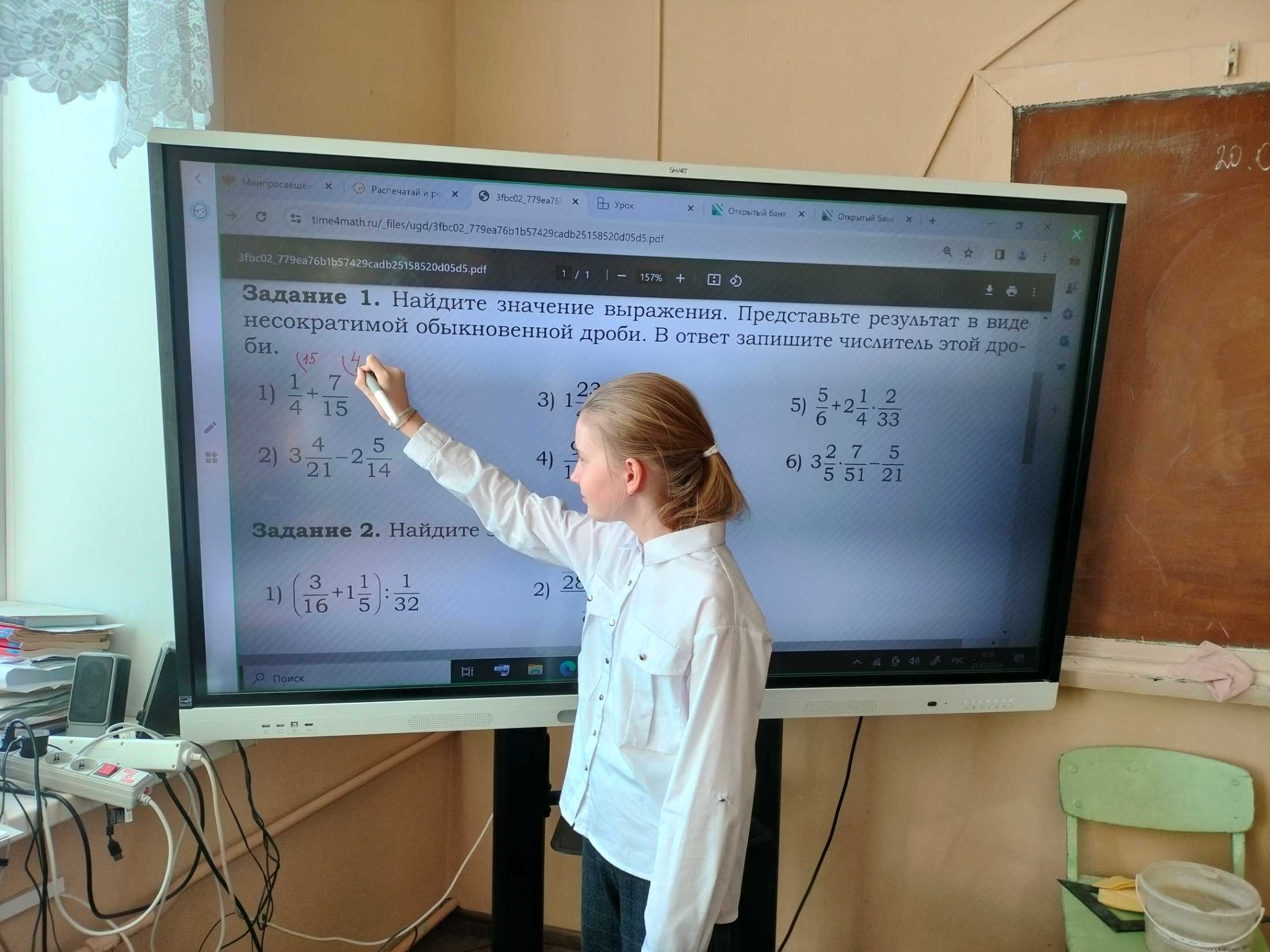 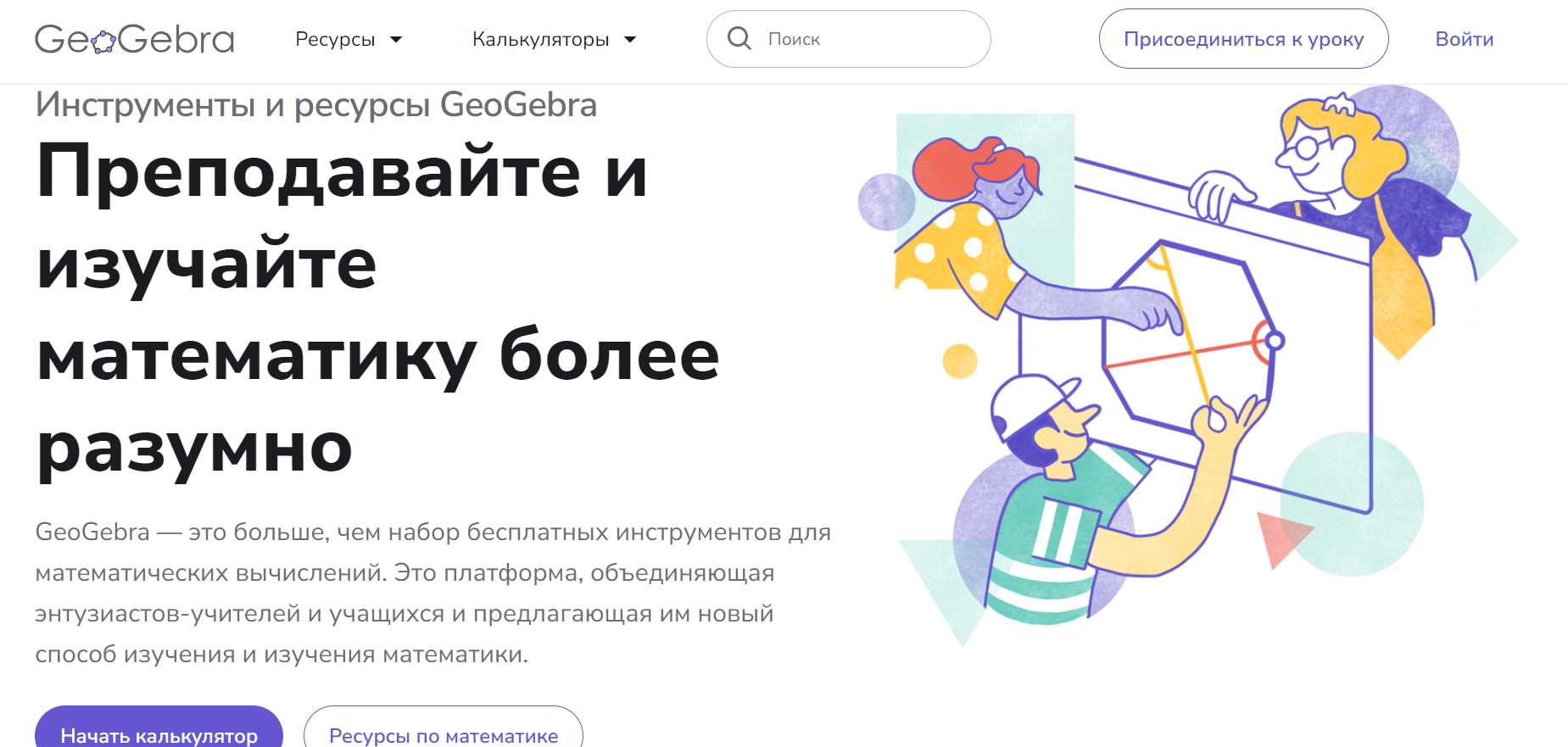